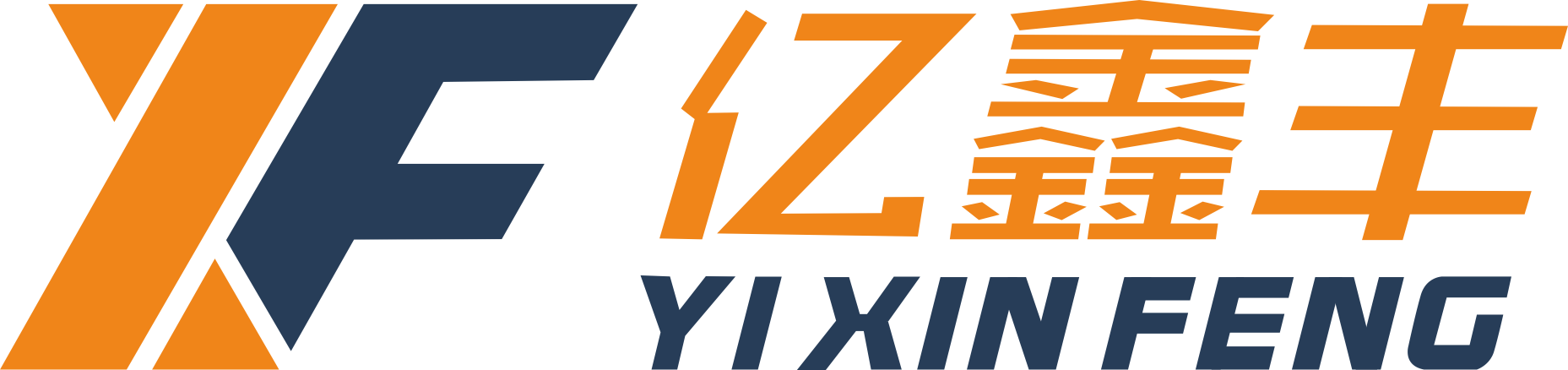 股票代码：839073
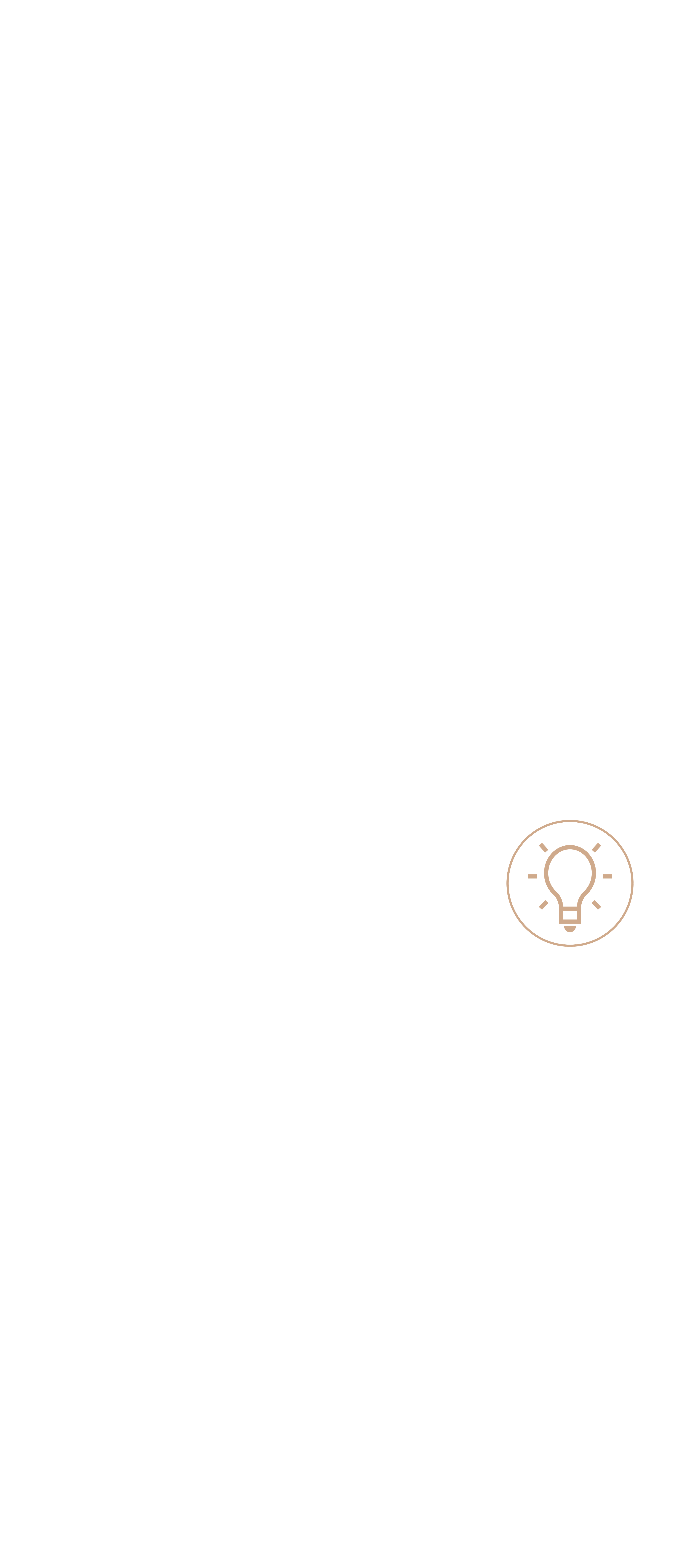 广东亿鑫丰智能装备股份有限公司
Guangdong Yixinfeng intelligent equipment Co., LTD
方形铝壳锂电池解决方案
Company and product profile
产品系列分布
（Product family distribution）
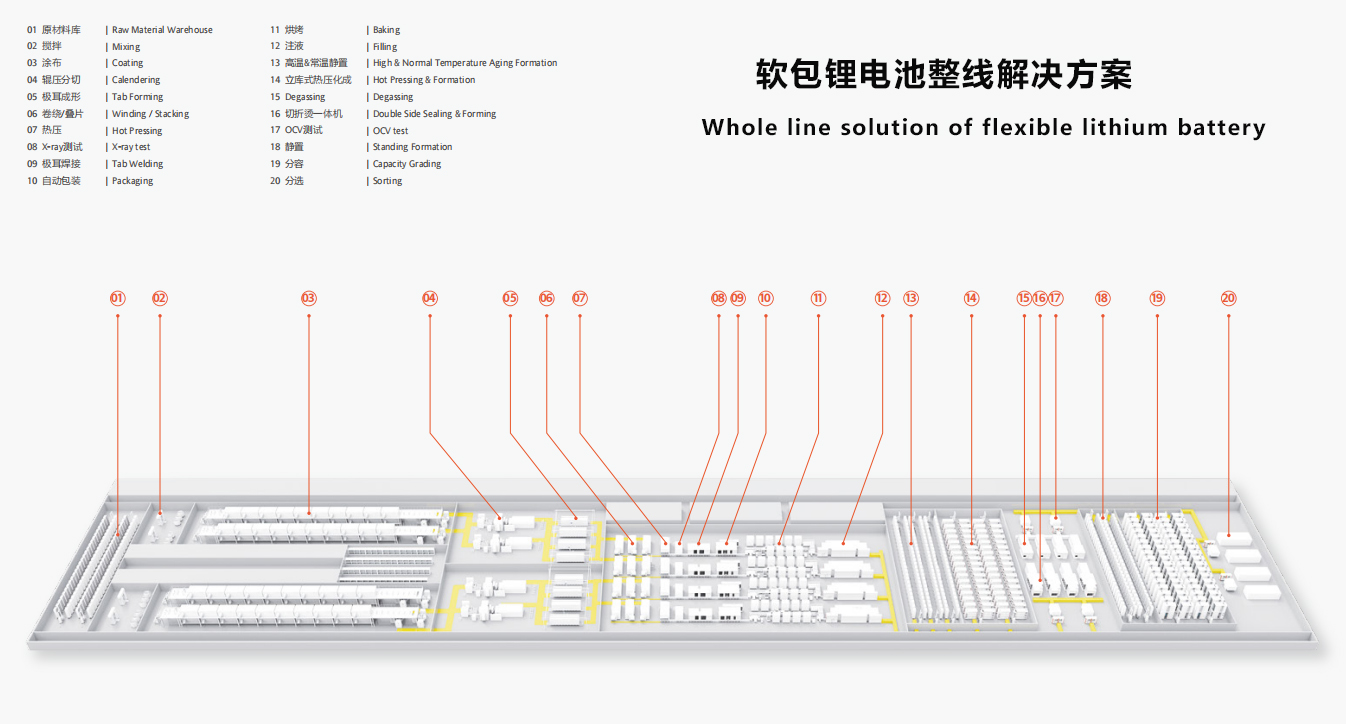 产品系列分布
（Product family distribution）
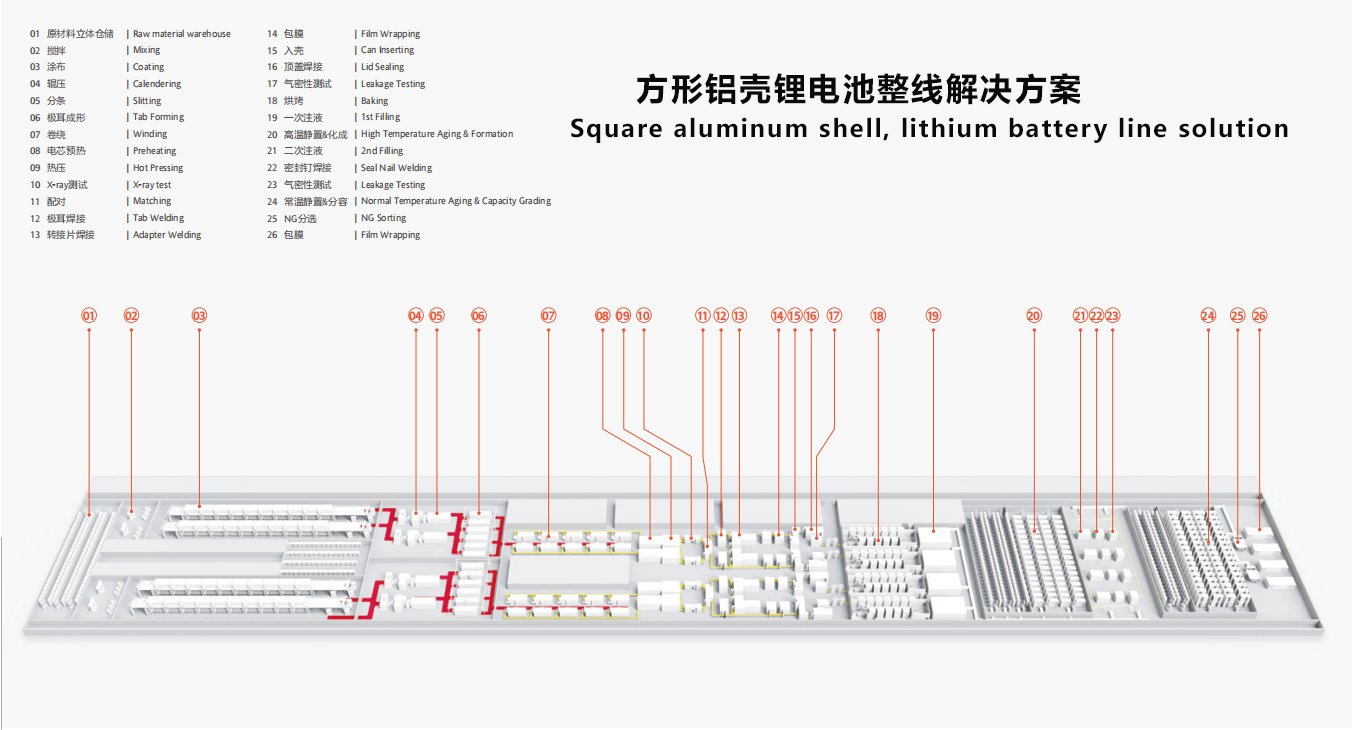 产品系列分布
（Product family distribution）
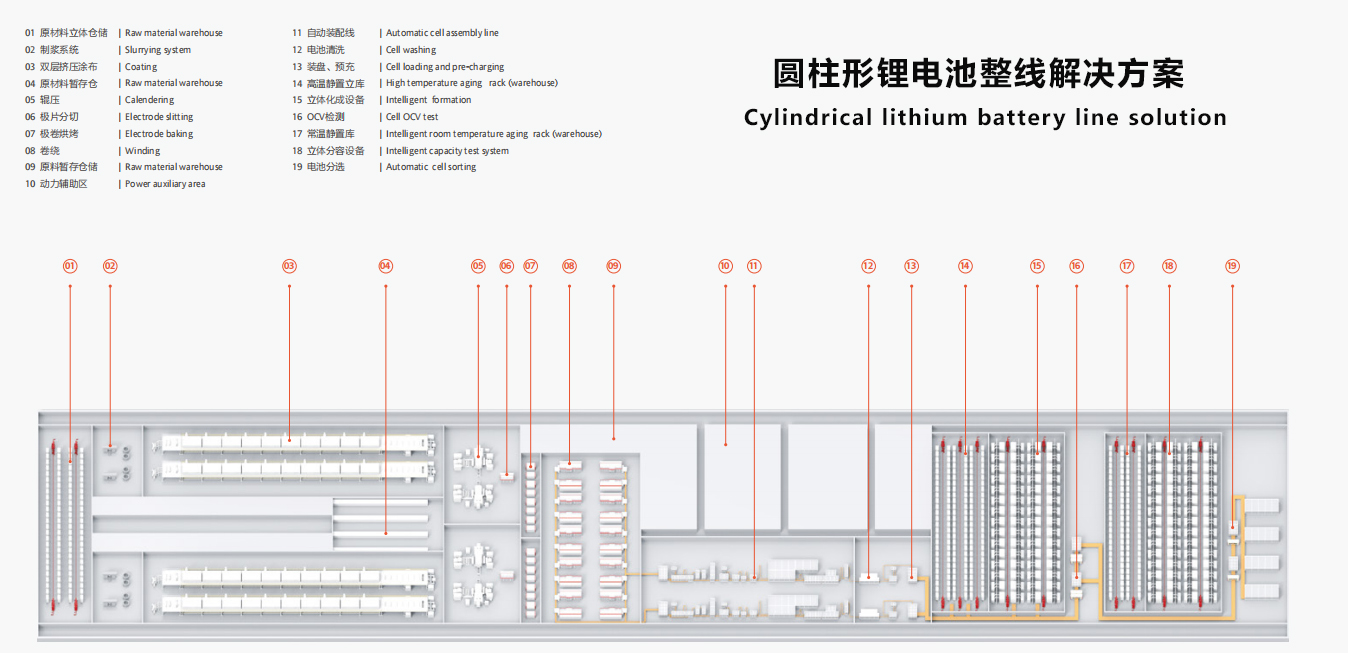 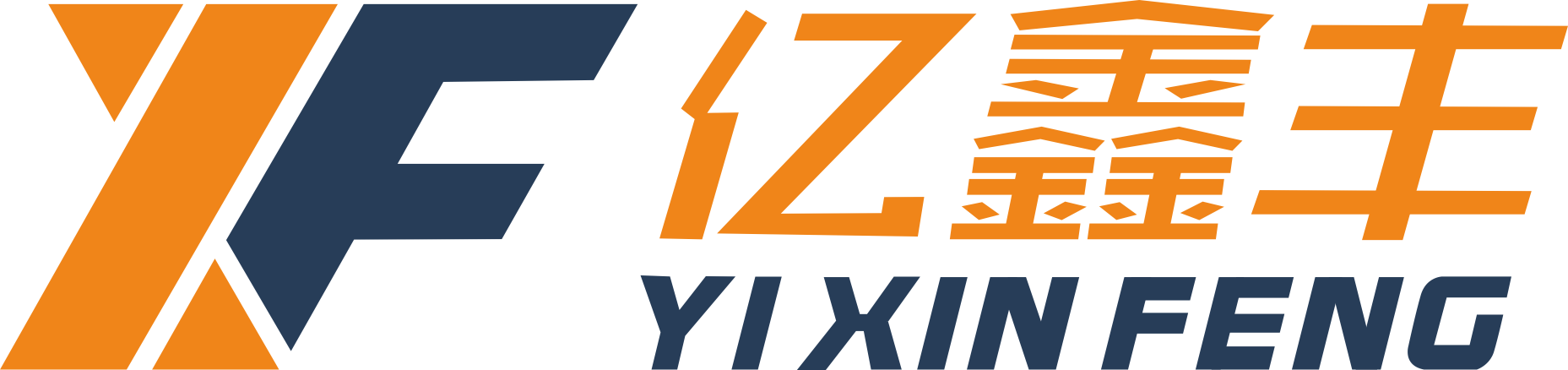 股票代码：839073
01
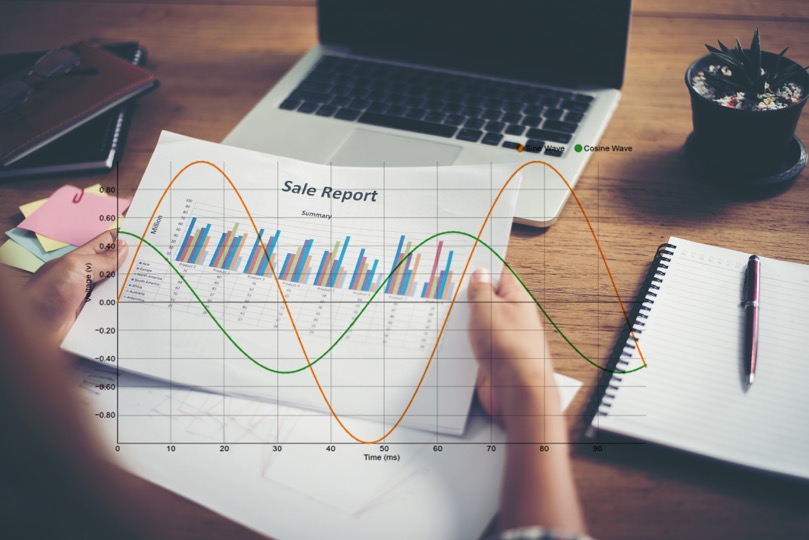 PART
配料
Filling
专业诚信    务实高效
Challenges and opportunities coexist
新型制浆系统（连续式） 
NEW TYPE MIXING SYSTEM
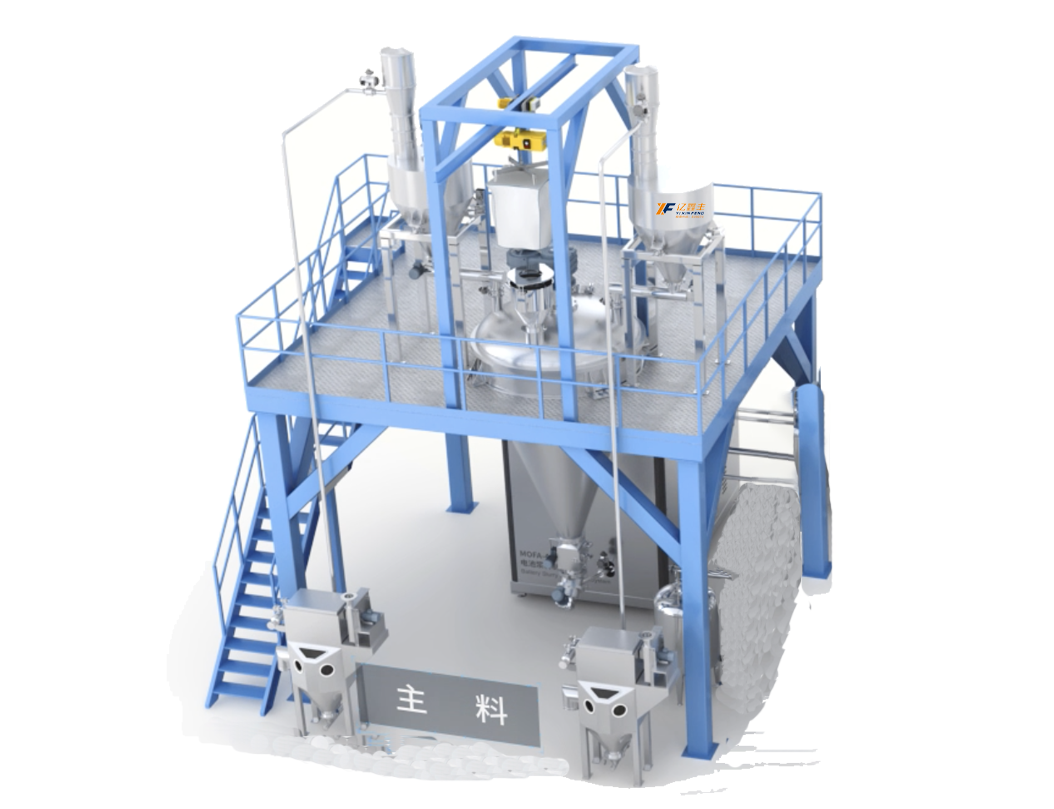 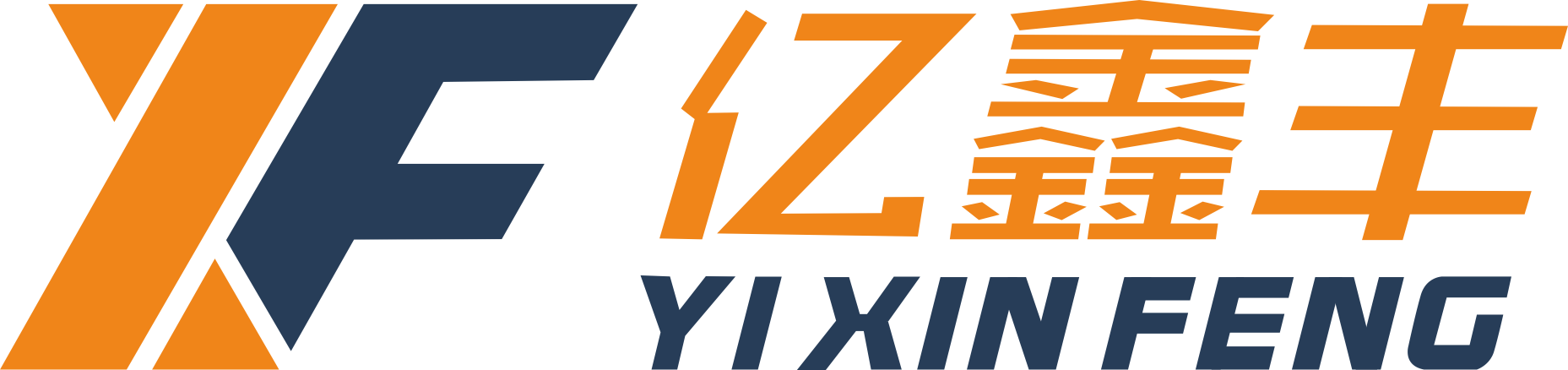 股票代码：839073
02
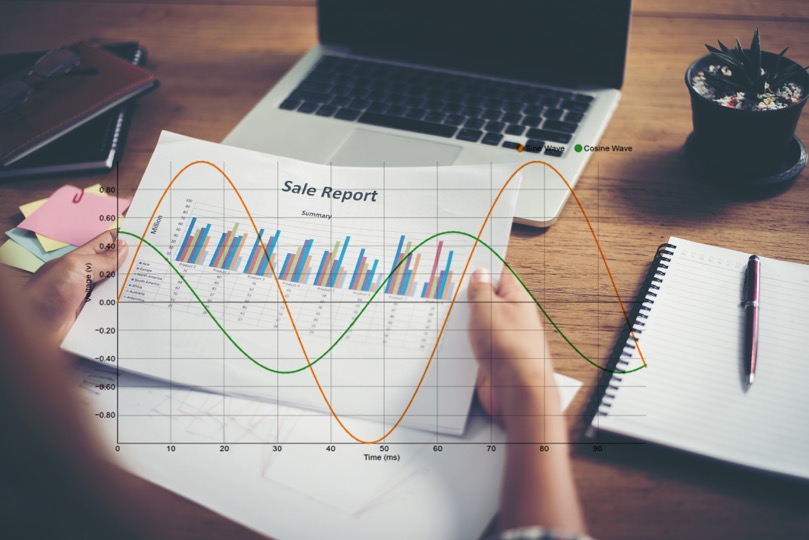 PART
搅拌
stir
专业诚信    务实高效
Challenges and opportunities coexist
搅拌机
（agitator）
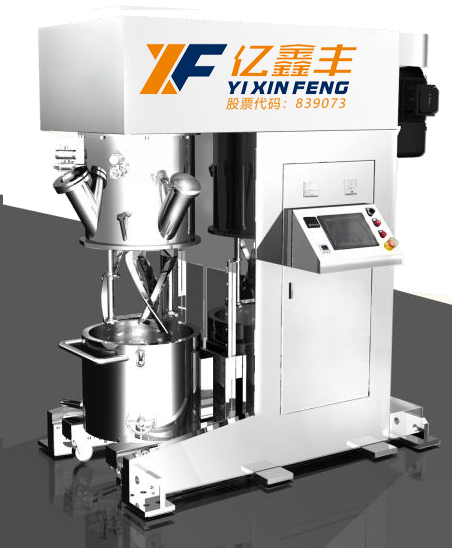 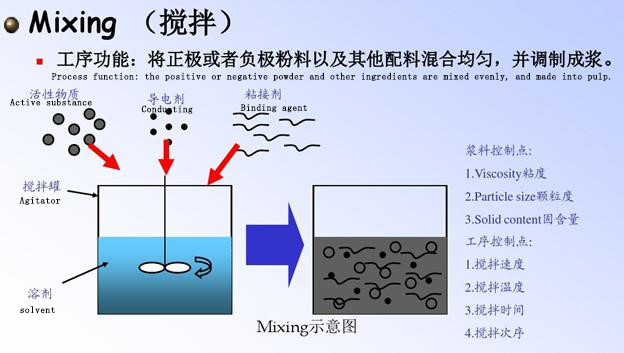 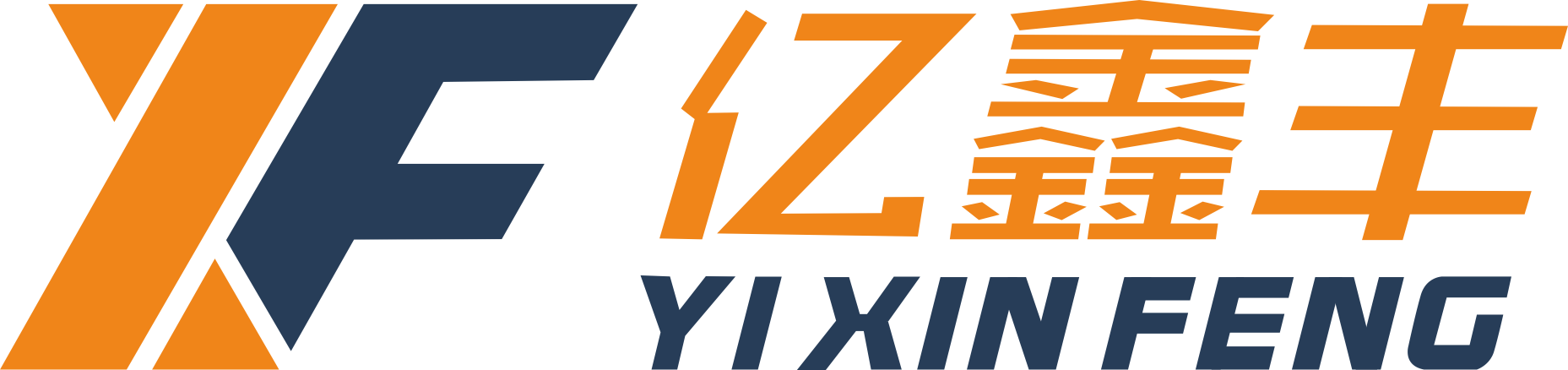 股票代码：839073
03
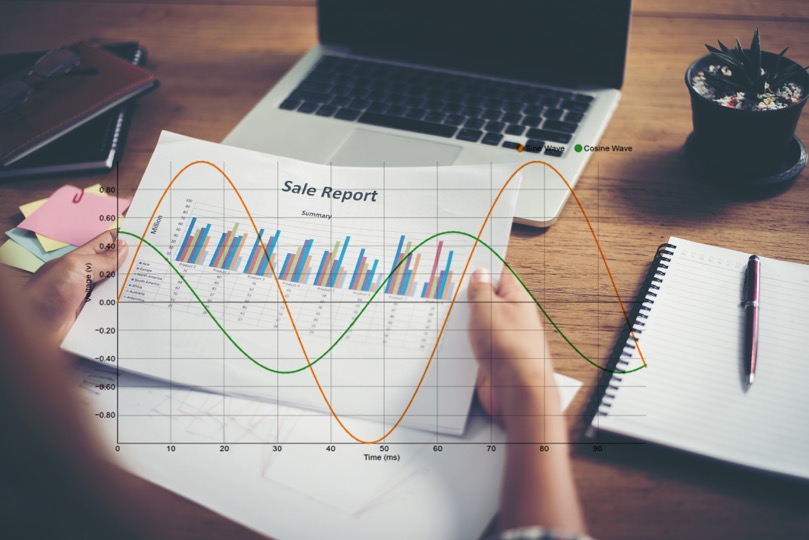 PART
涂布
coating
专业诚信    务实高效
Challenges and opportunities coexist
涂布机
（coater）
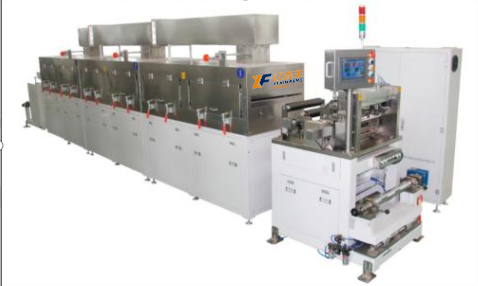 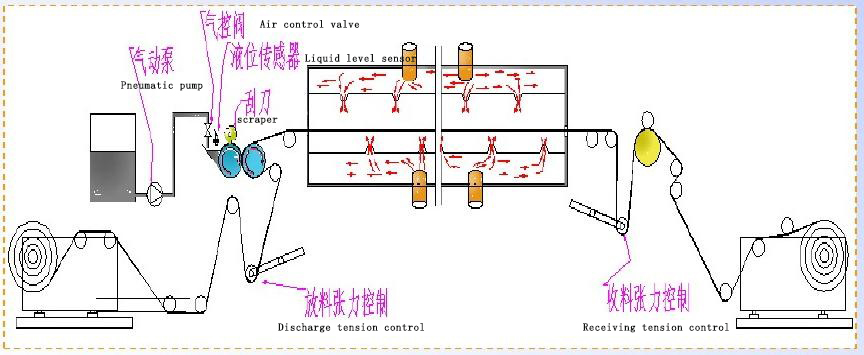 极片涂布机
（ELECTRODE COATING MACHINE）
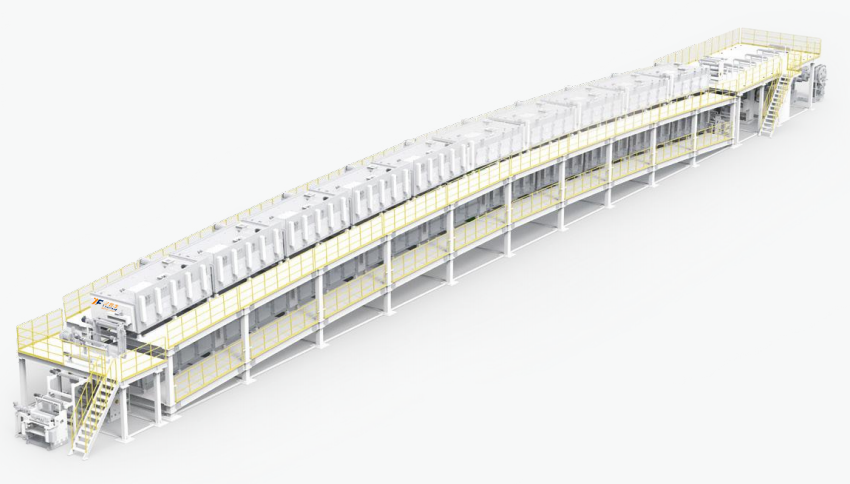 隔膜涂布机
（SEPARATOR COATING MACHINE）
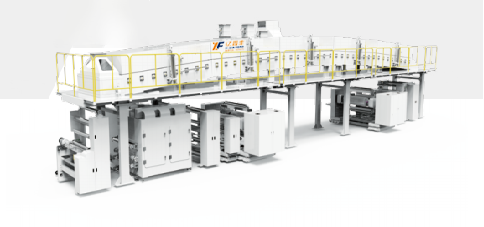 高效水凝塔式NMP回收
（Efficient water condensate tower NMP recovery）
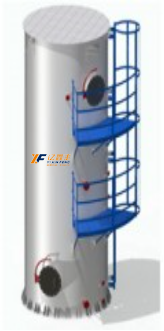 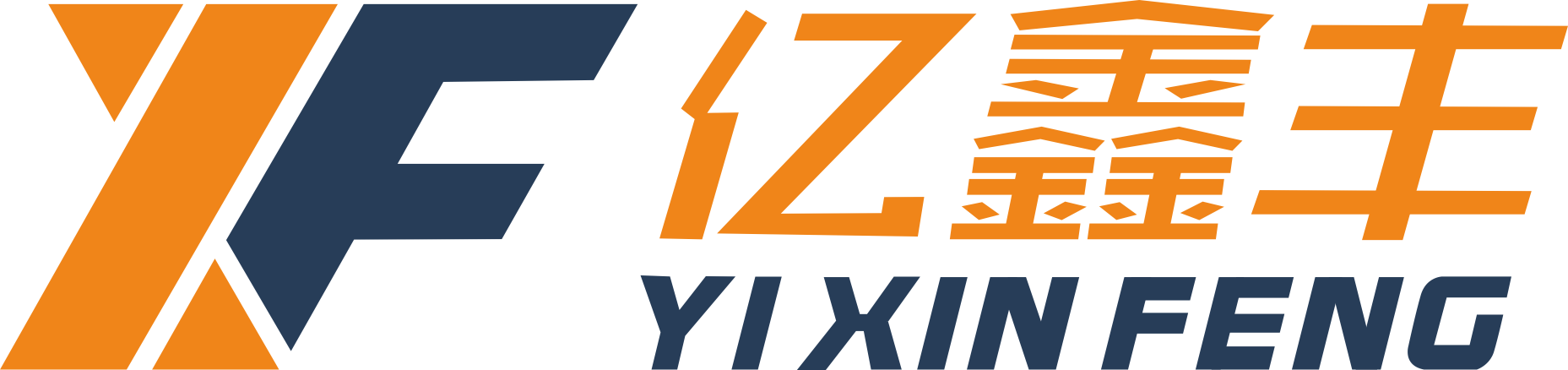 股票代码：839073
04
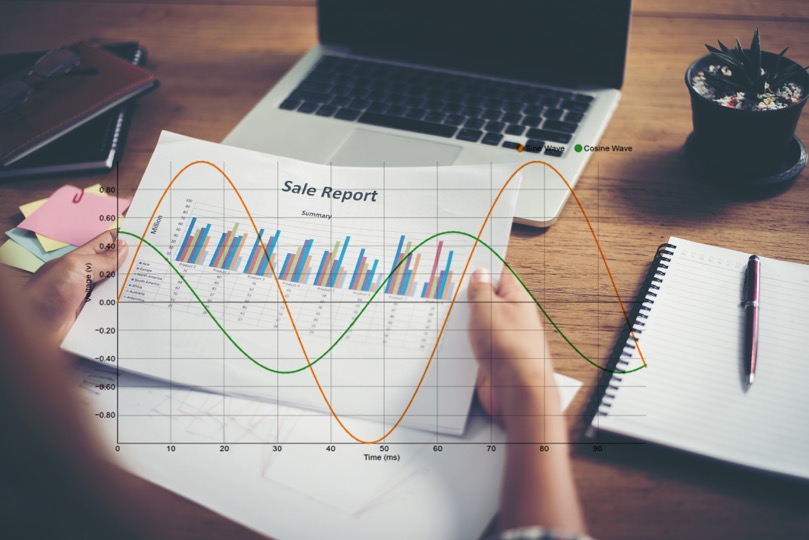 PART
制片
Electrode making
专业诚信    务实高效
Challenges and opportunities coexist
辊压机
（Roller press）
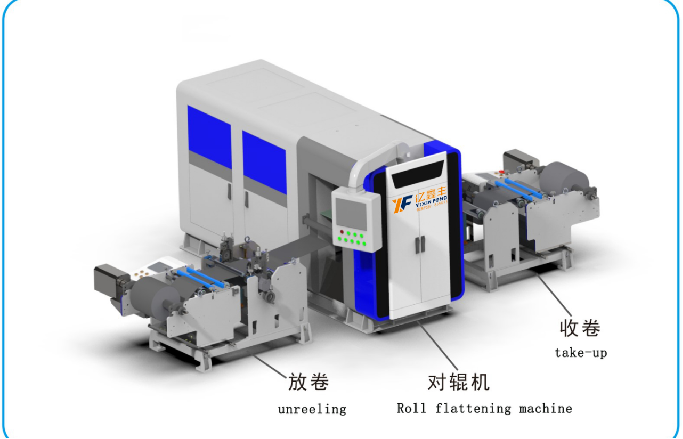 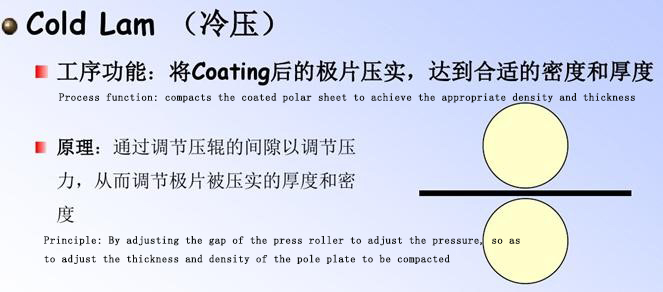 分切机
（Slitting machine）
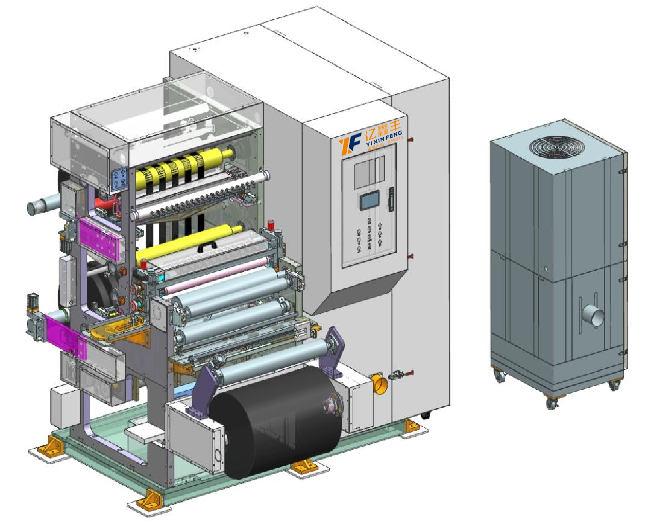 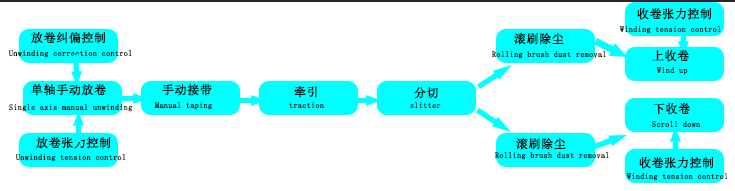 全自动极片模切机
（Automatic pole die cutting machine）
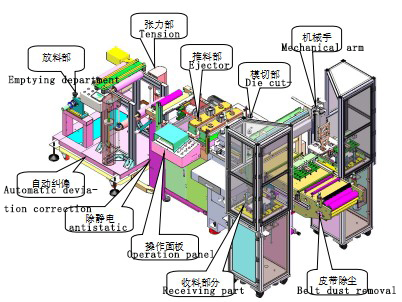 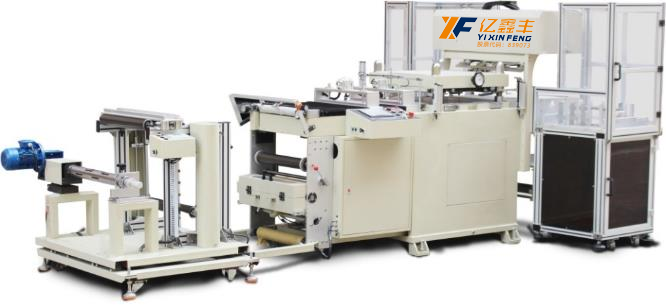 柔性模切机（卷对片、纯圆角）
Flexble die cutting machine（roll to film，pure fillet）
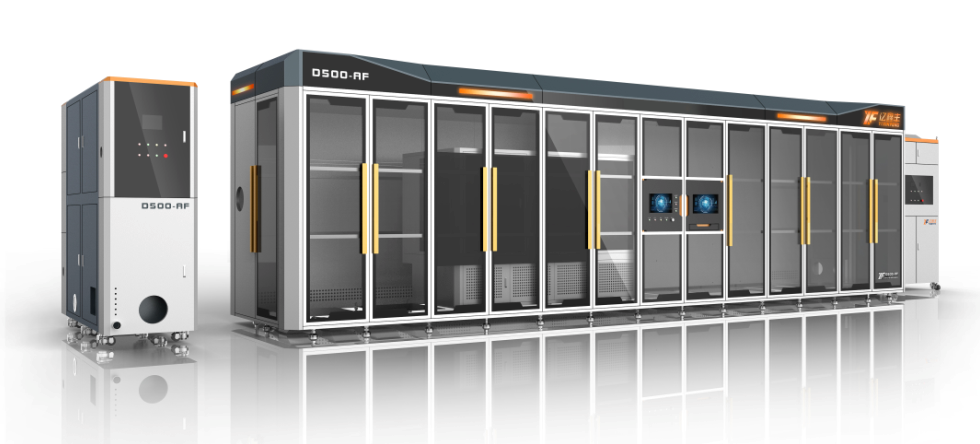 激光模切裁片一体机
Laser die-cutting integrated machine
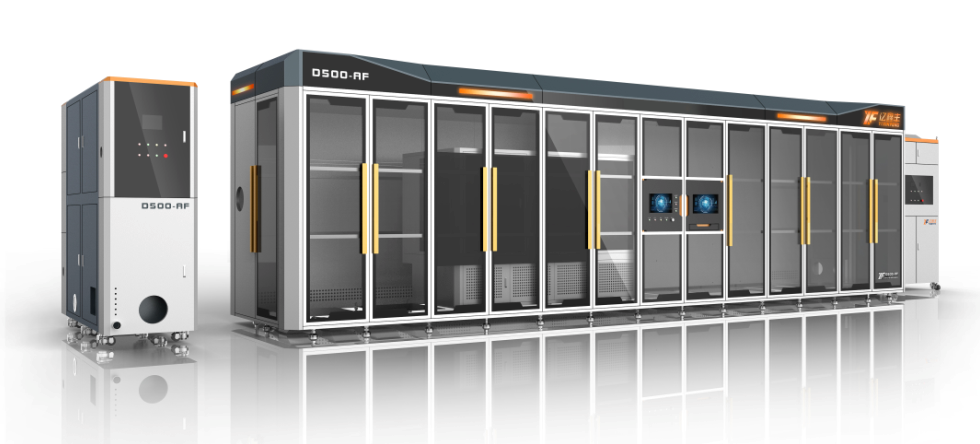 激光模切分条一体机
Laser die cuuting strip in one machine
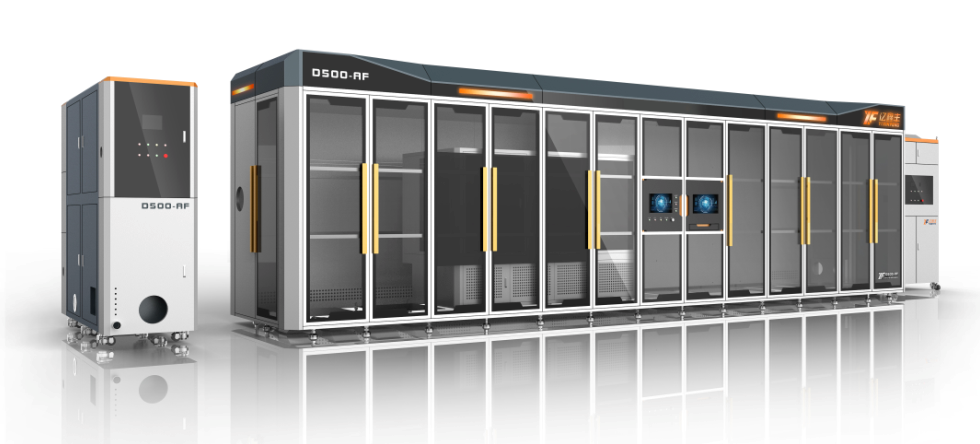 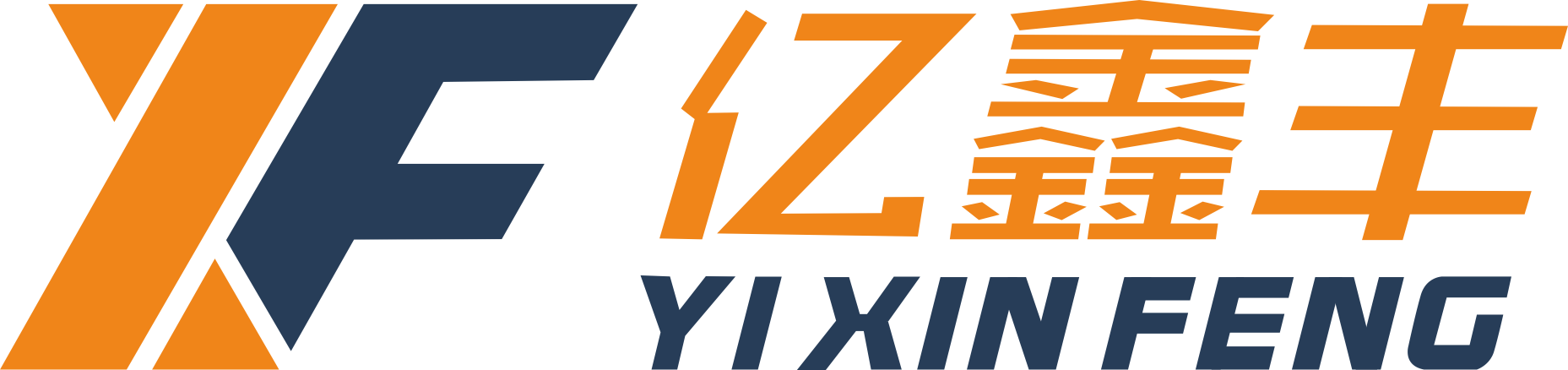 股票代码：839073
05
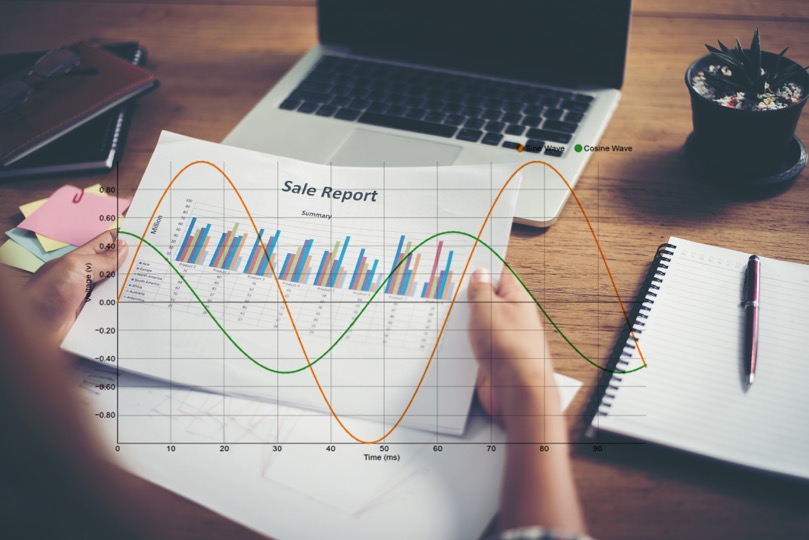 PART
组装
assemble
专业诚信    务实高效
Challenges and opportunities coexist
叠片机
（laminator）
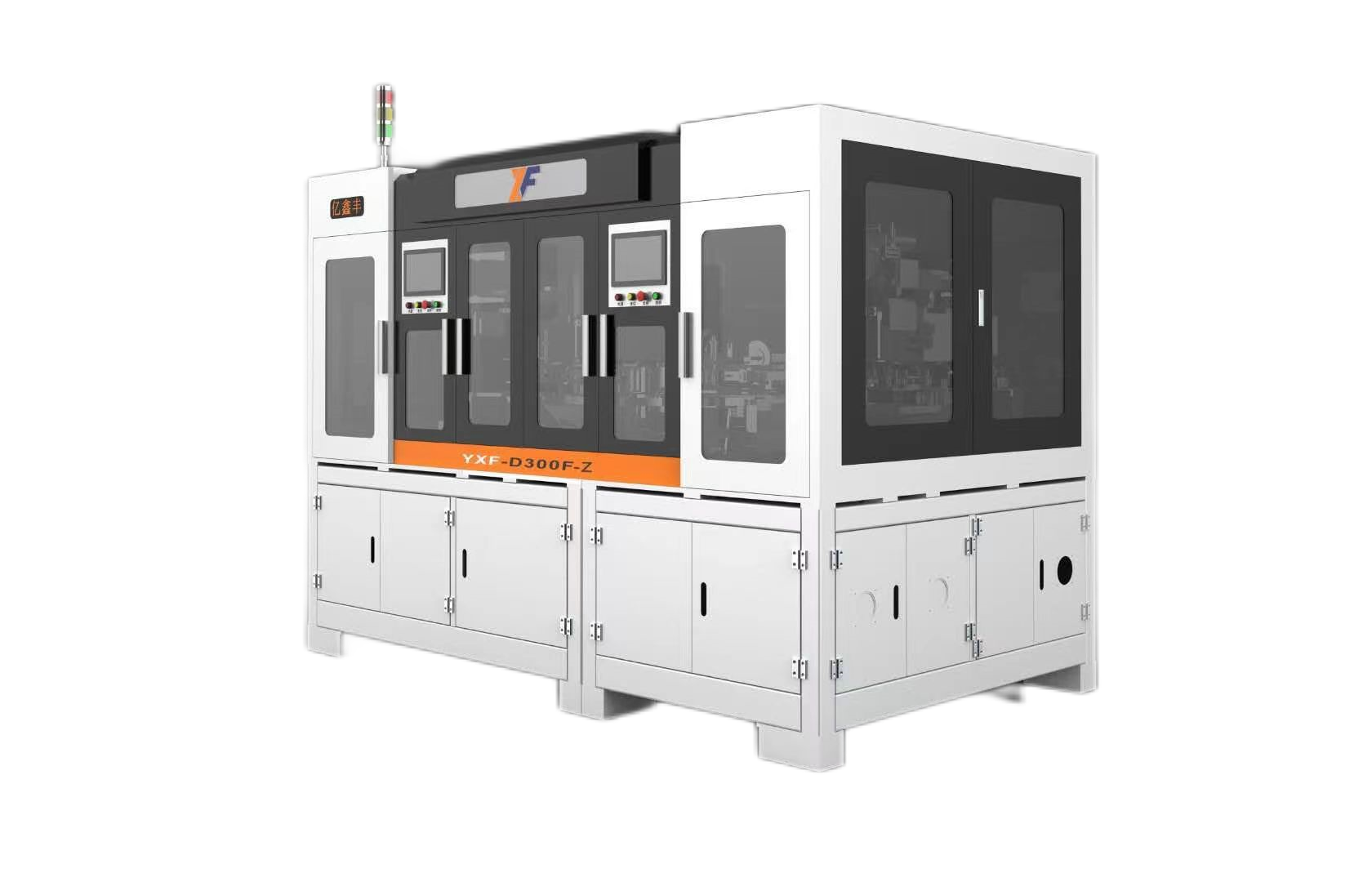 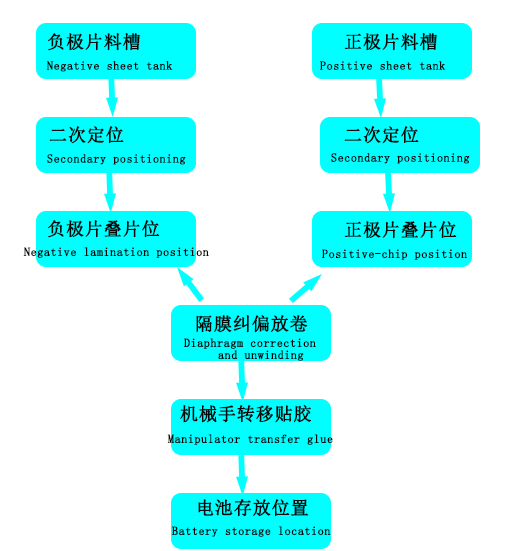 模切叠片一体机（刀片电池多片叠）
all-in-one machine（blade battery multi-laminating）
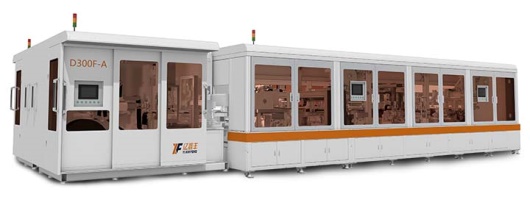 卷绕机（大圆柱）
（coiler）（Large cylinder）
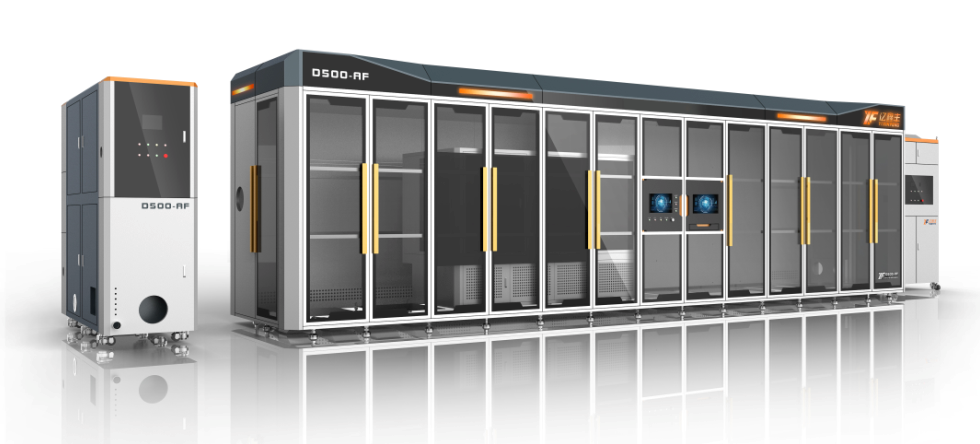 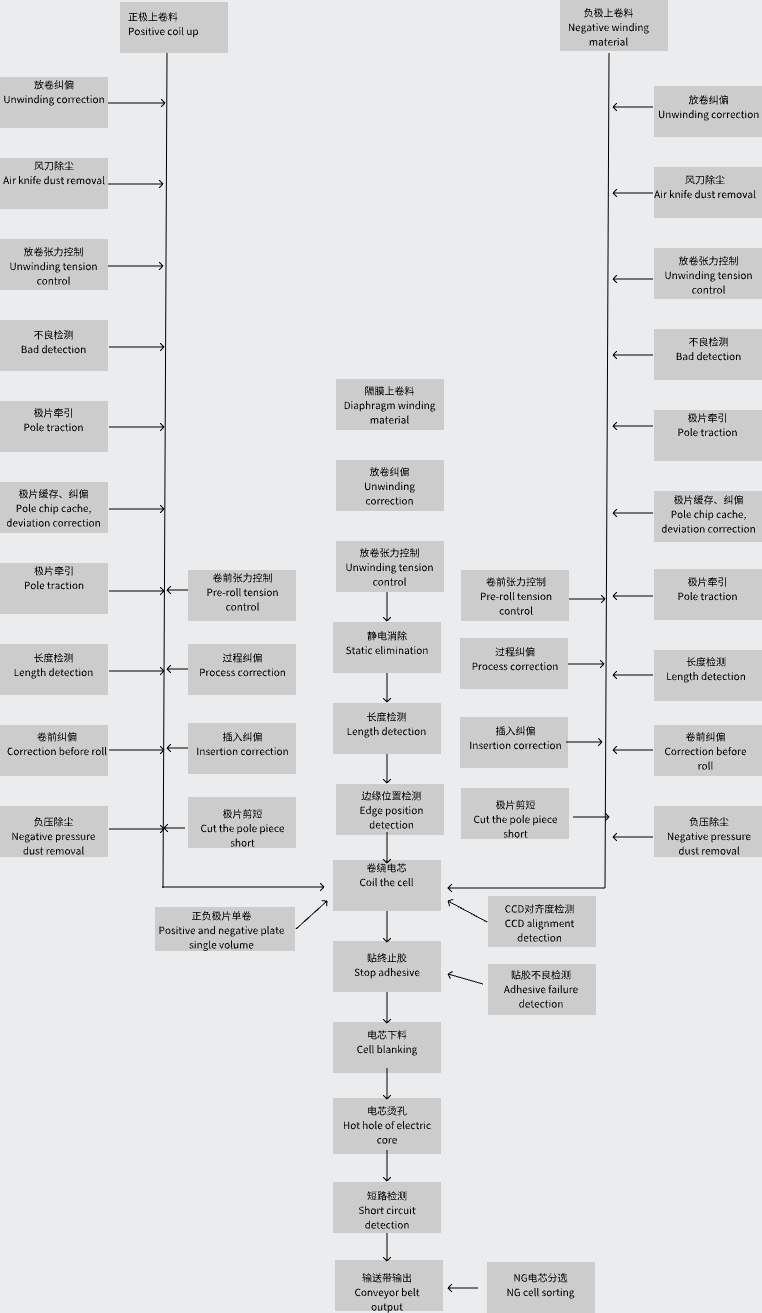 卷绕机（方形）
（coiler）（quadrate）
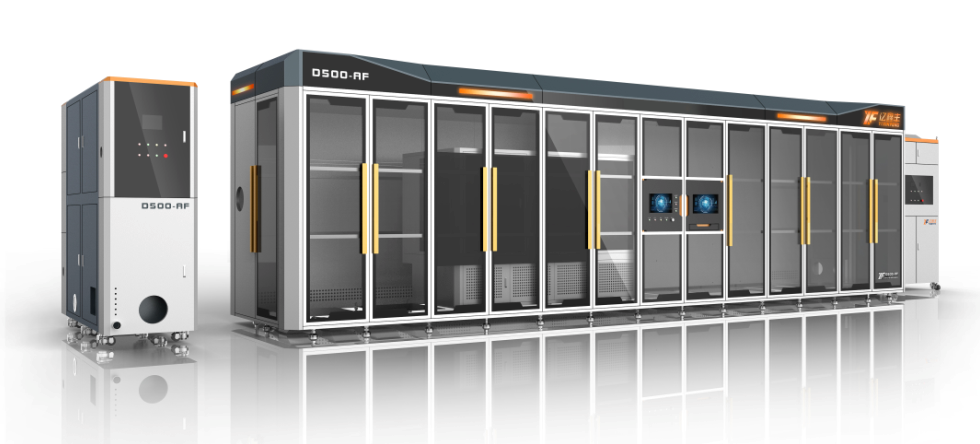 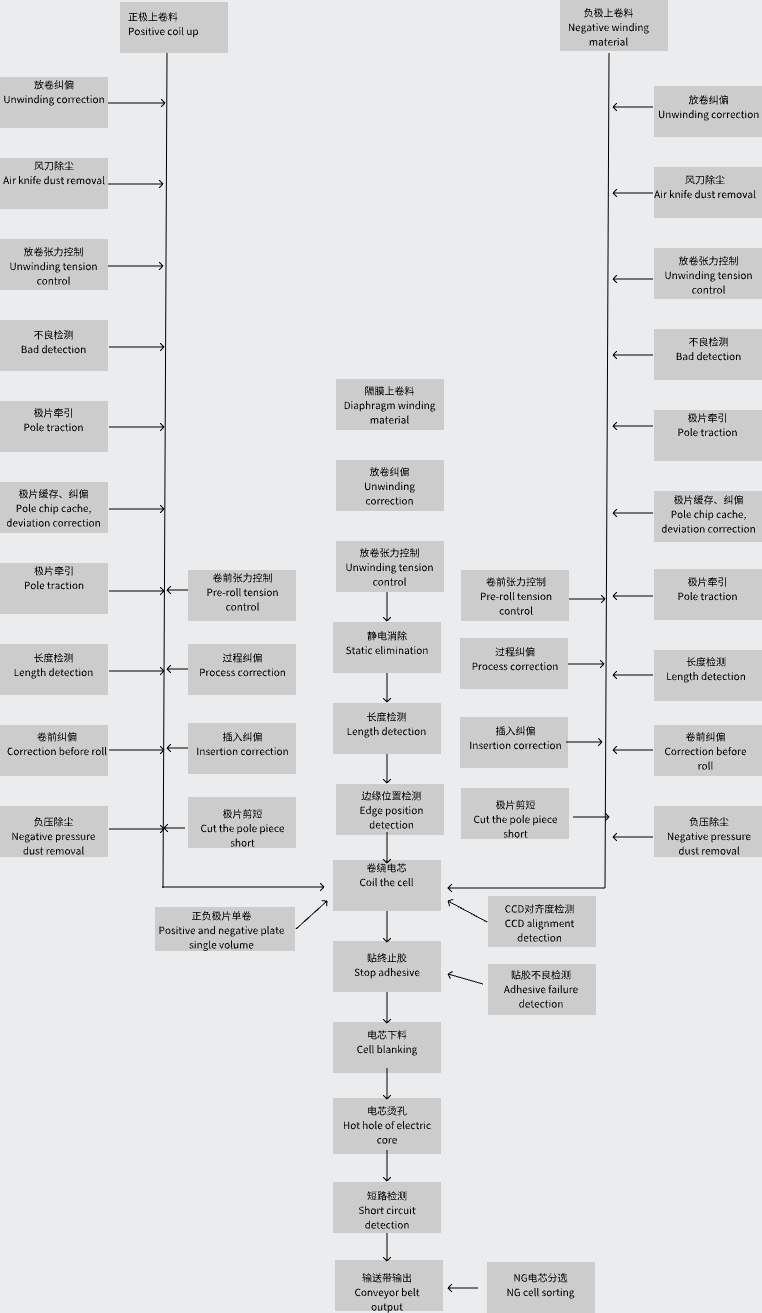 热压机
（Hot press）
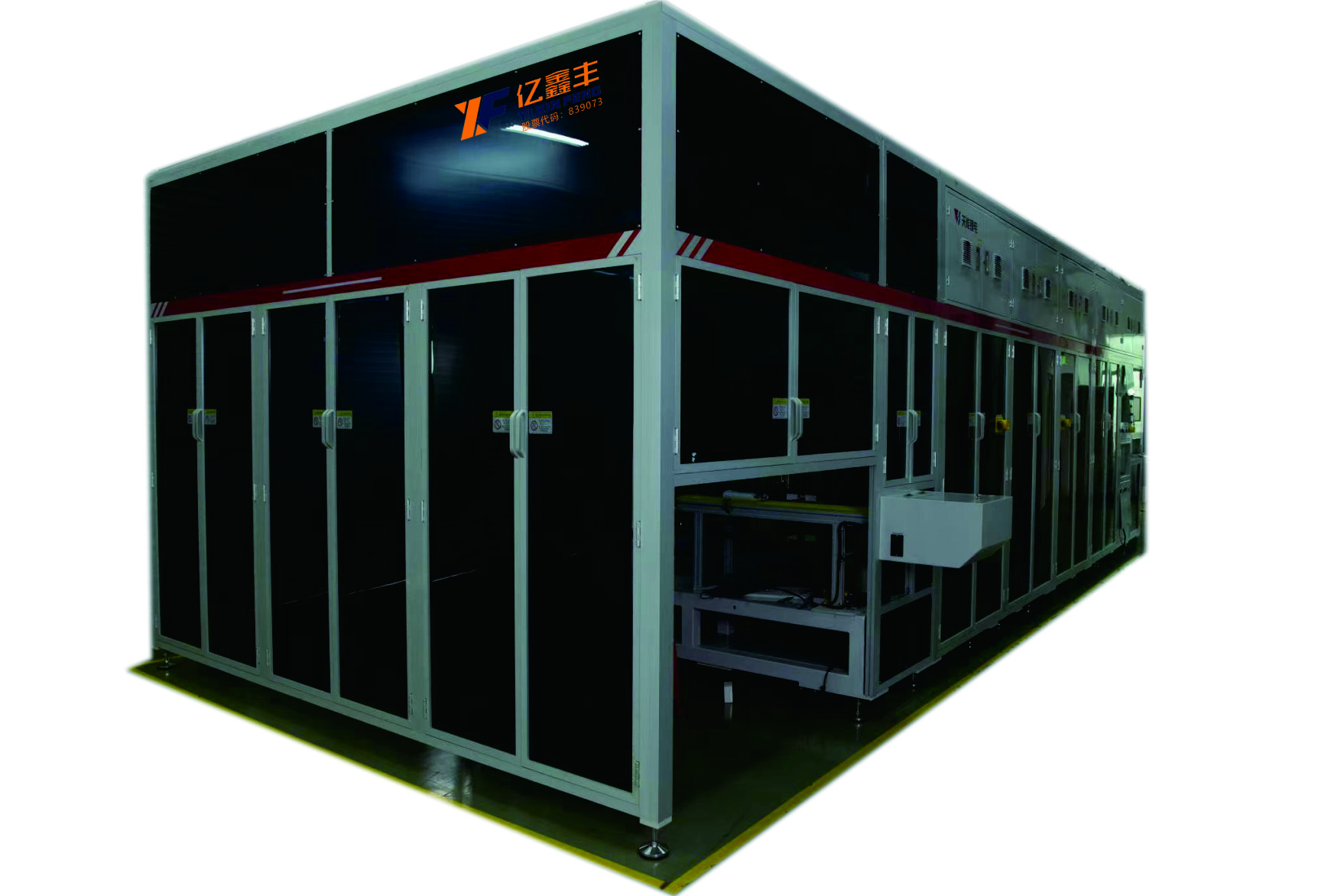 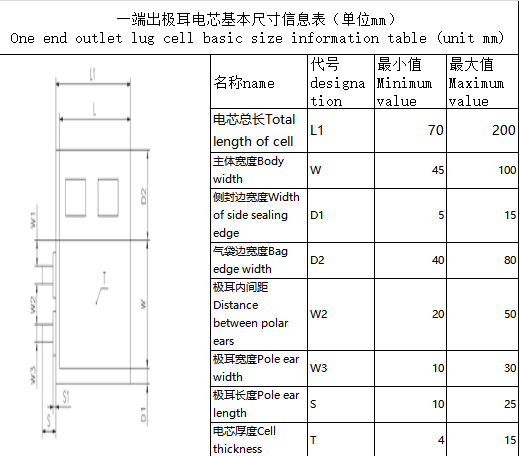 选择工作模式
Select work mode
调整振幅和时间
Adjust amplitude and time
焊接
weld
电芯放入限位模具
The cell is put into the limit mold
焊接机
（Welding machine）
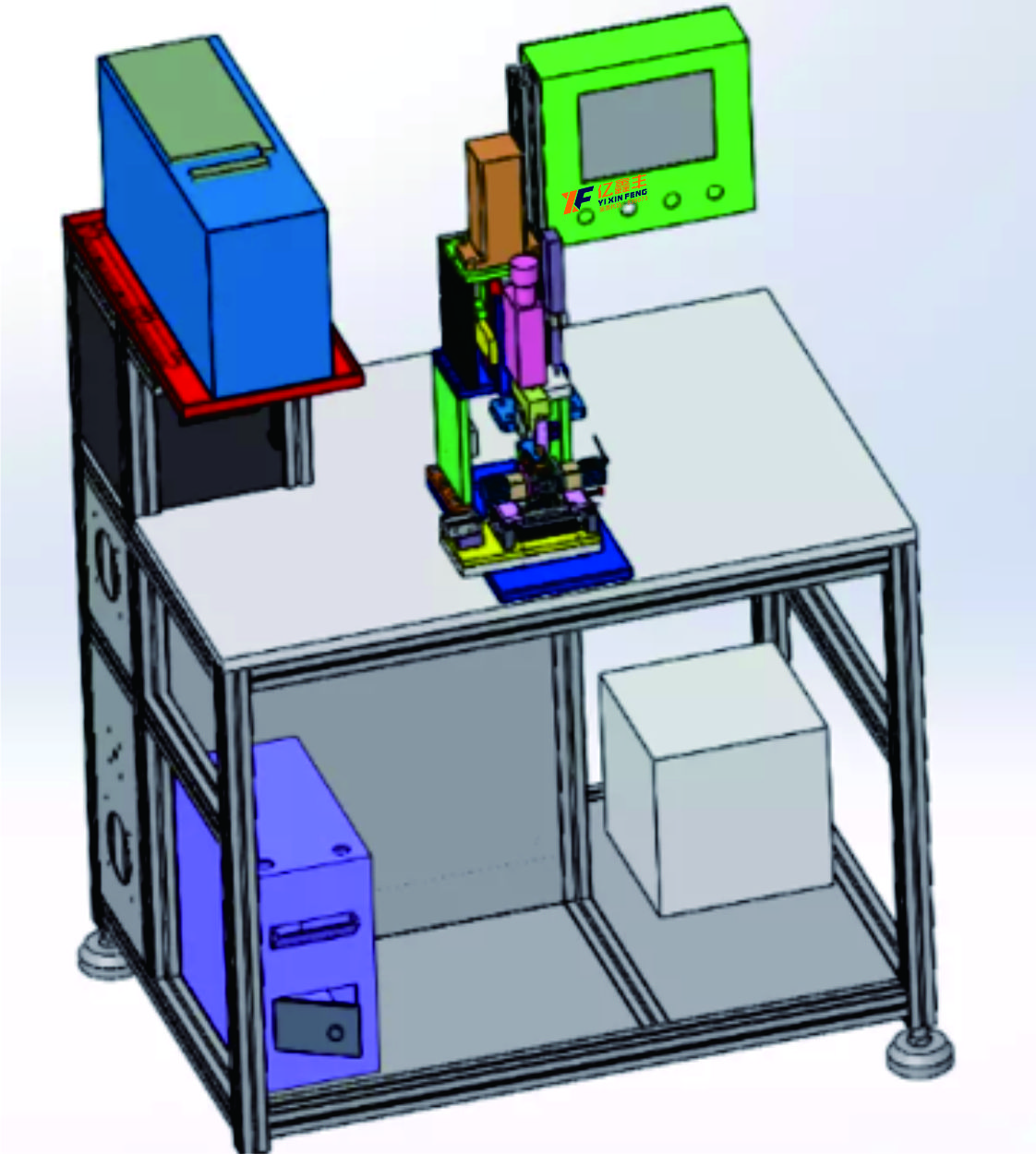 盖板激光刻码
（Laser coding of cover plate）
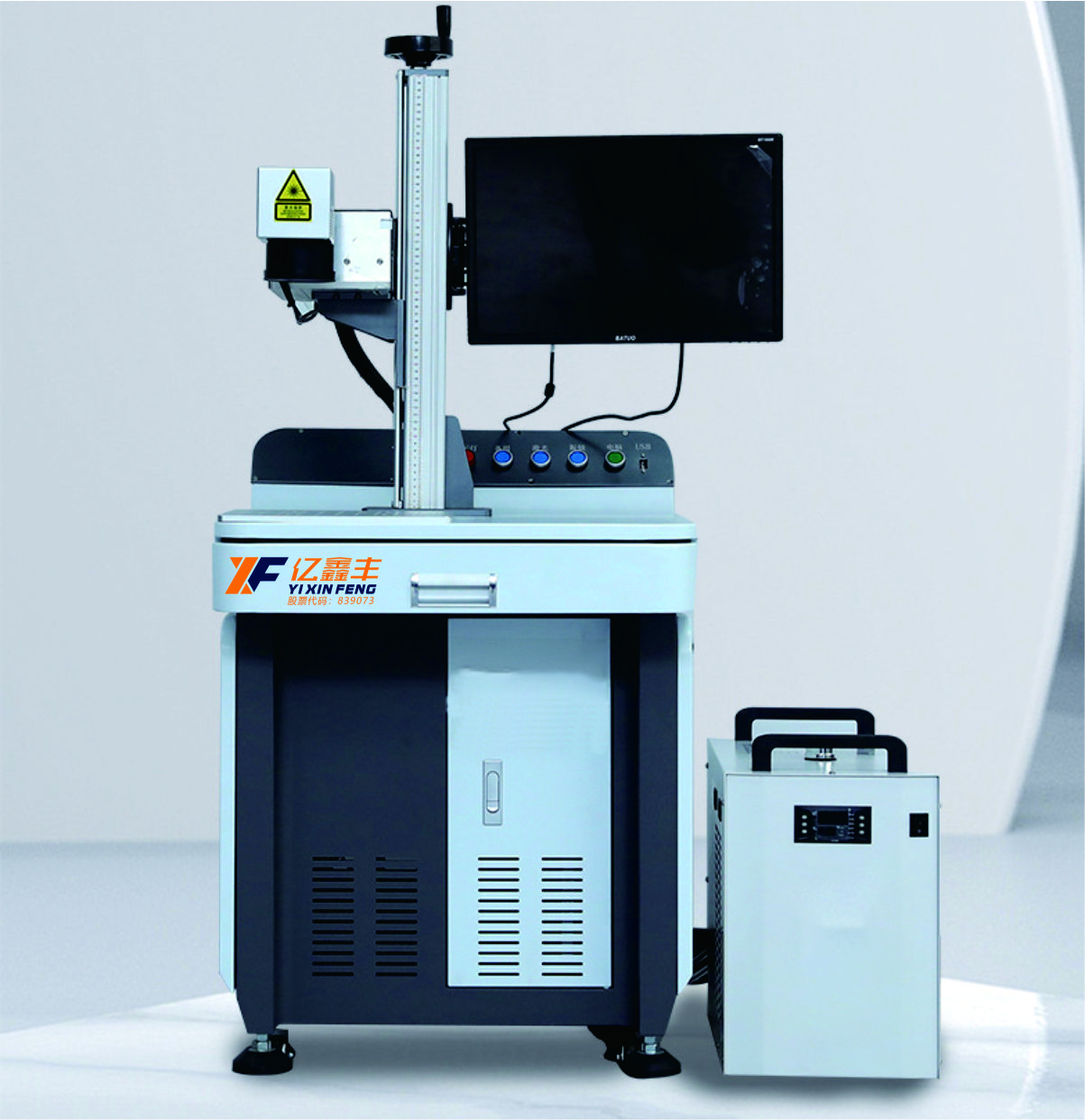 转接片焊接机
（Adapter laser weiding machine）
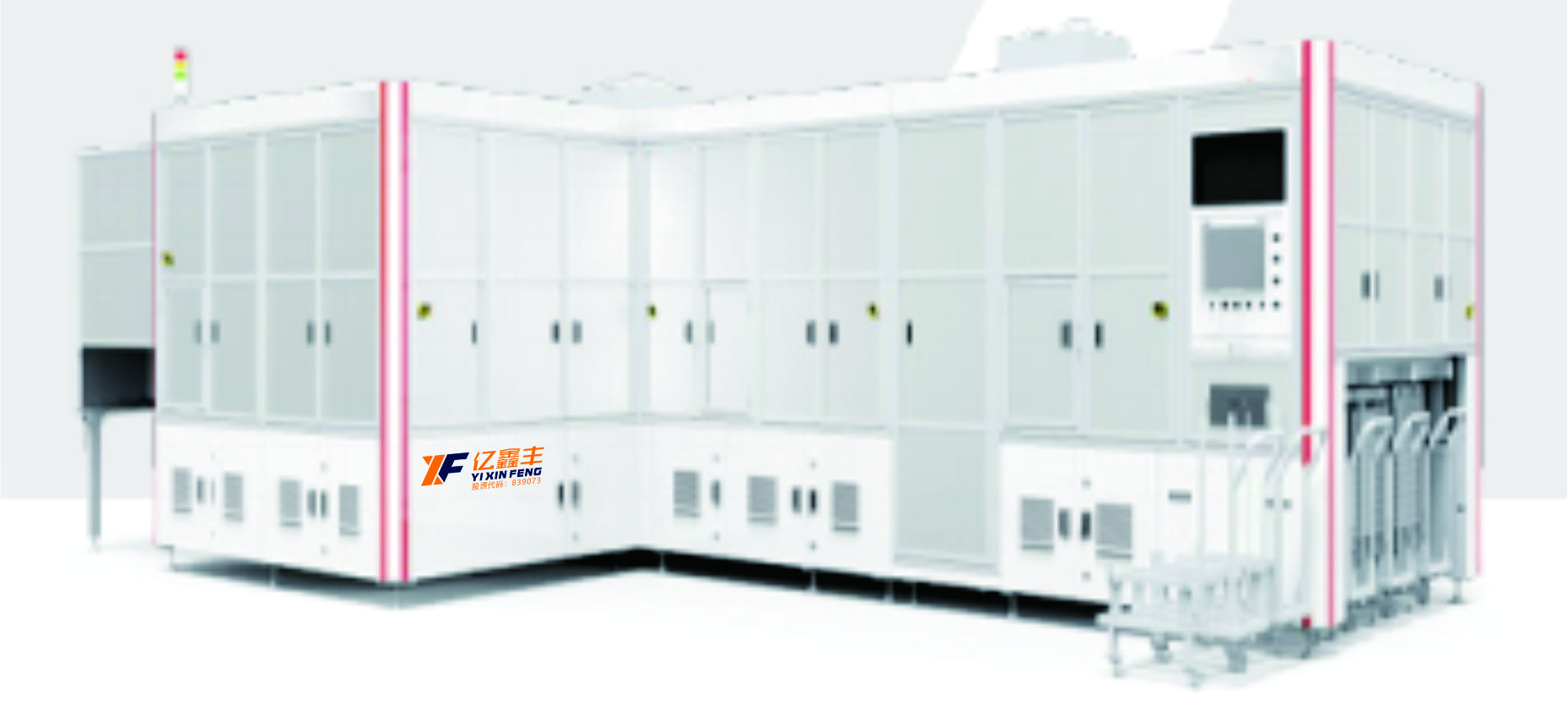 入壳机
（Can Insertion machine）
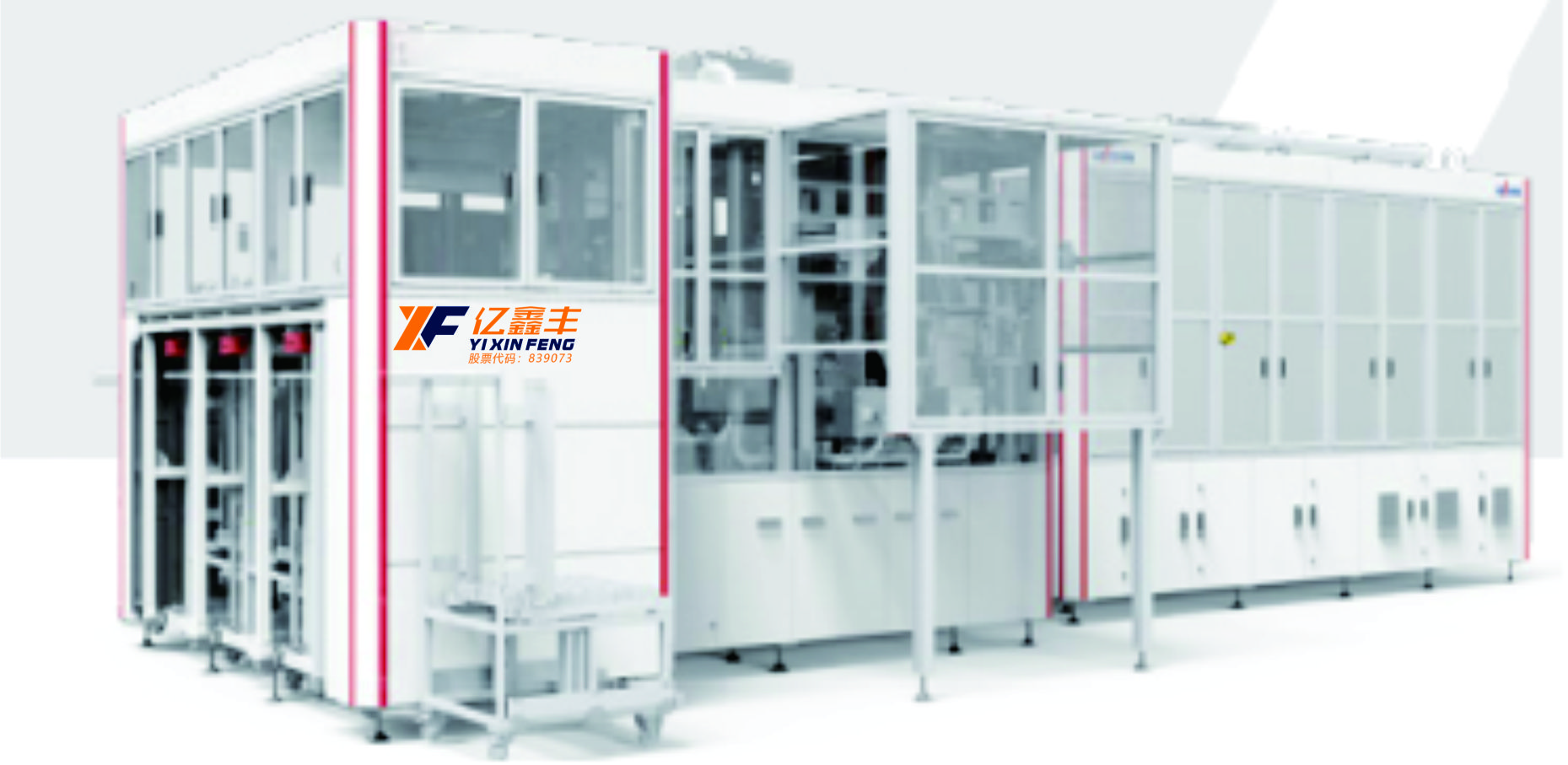 盒盖预焊机
（COVERING & PRE-WELDING MACHINE）
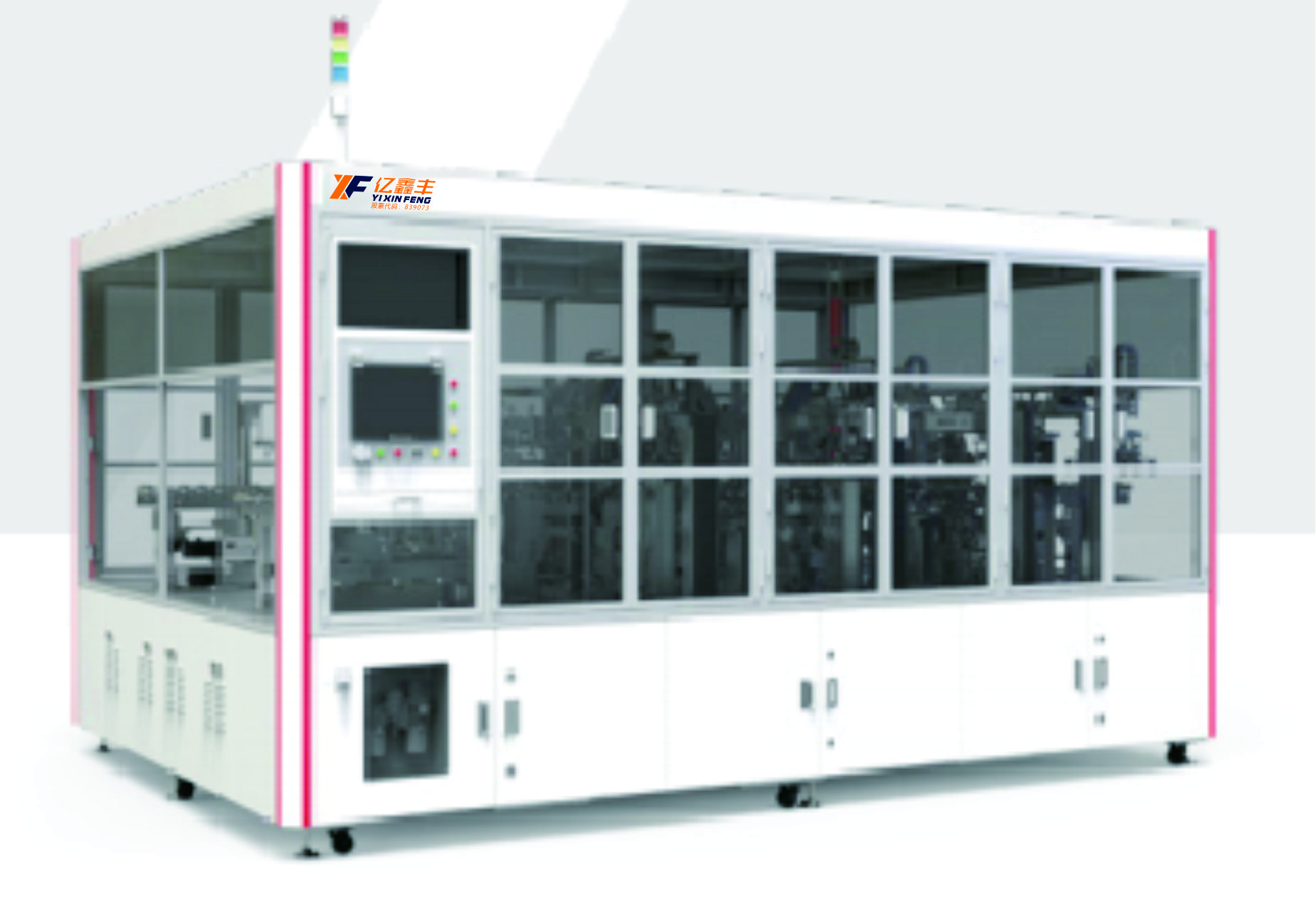 顶盖激光焊接机
（Lid Laser Sealing Machine）
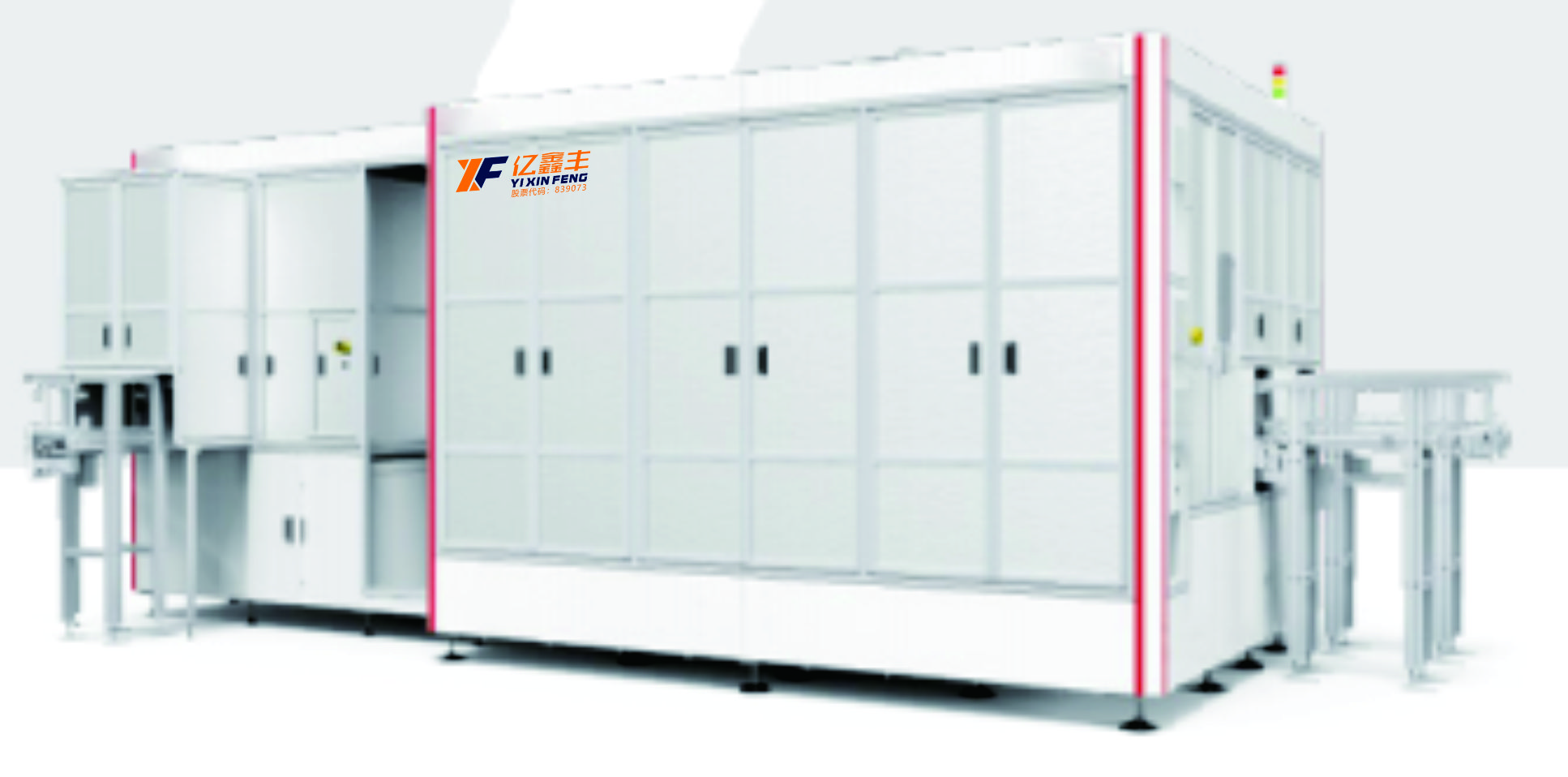 合芯包Mylar机
（Core wrap Mylar machine）
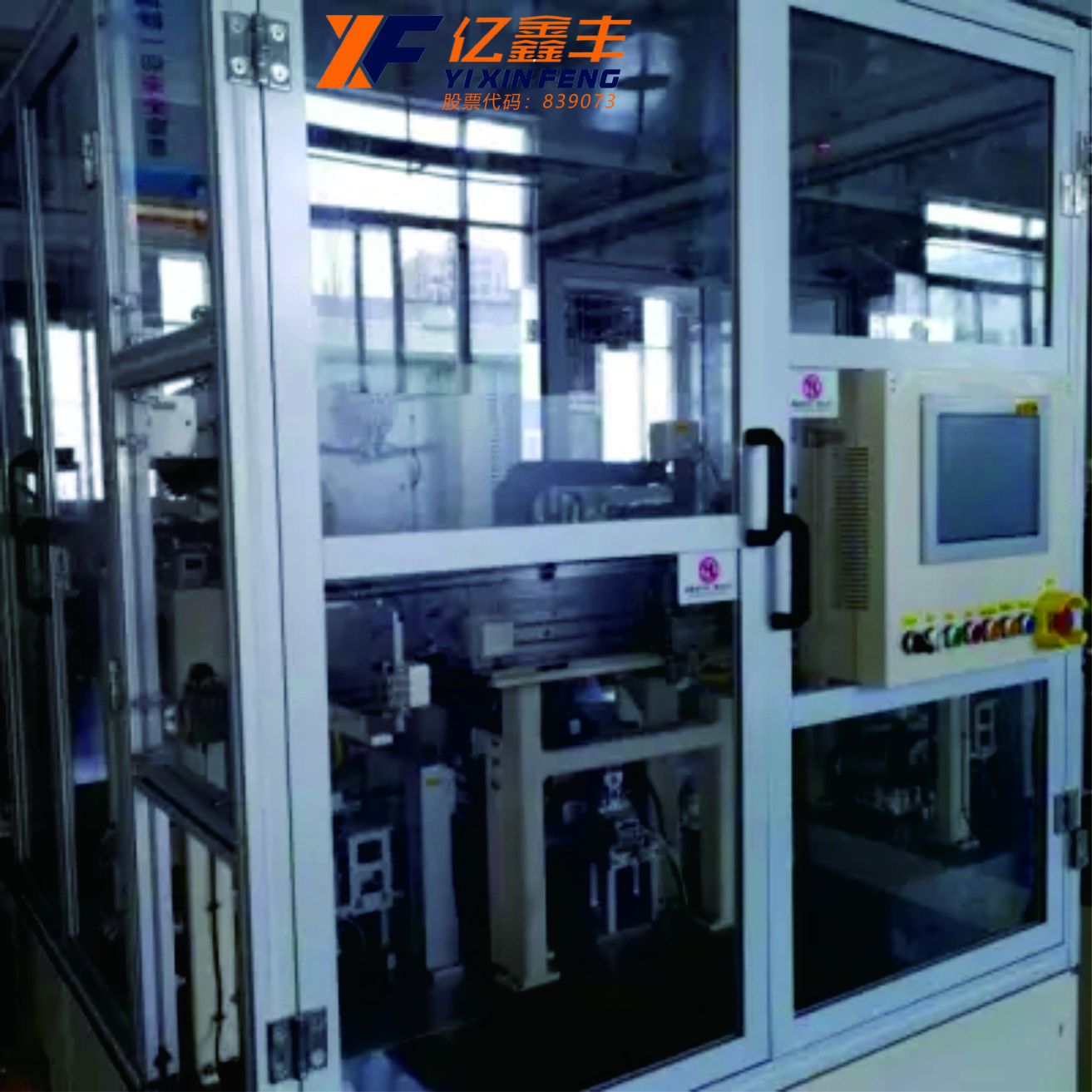 密封钉焊接机
（Seal nail welding machine）
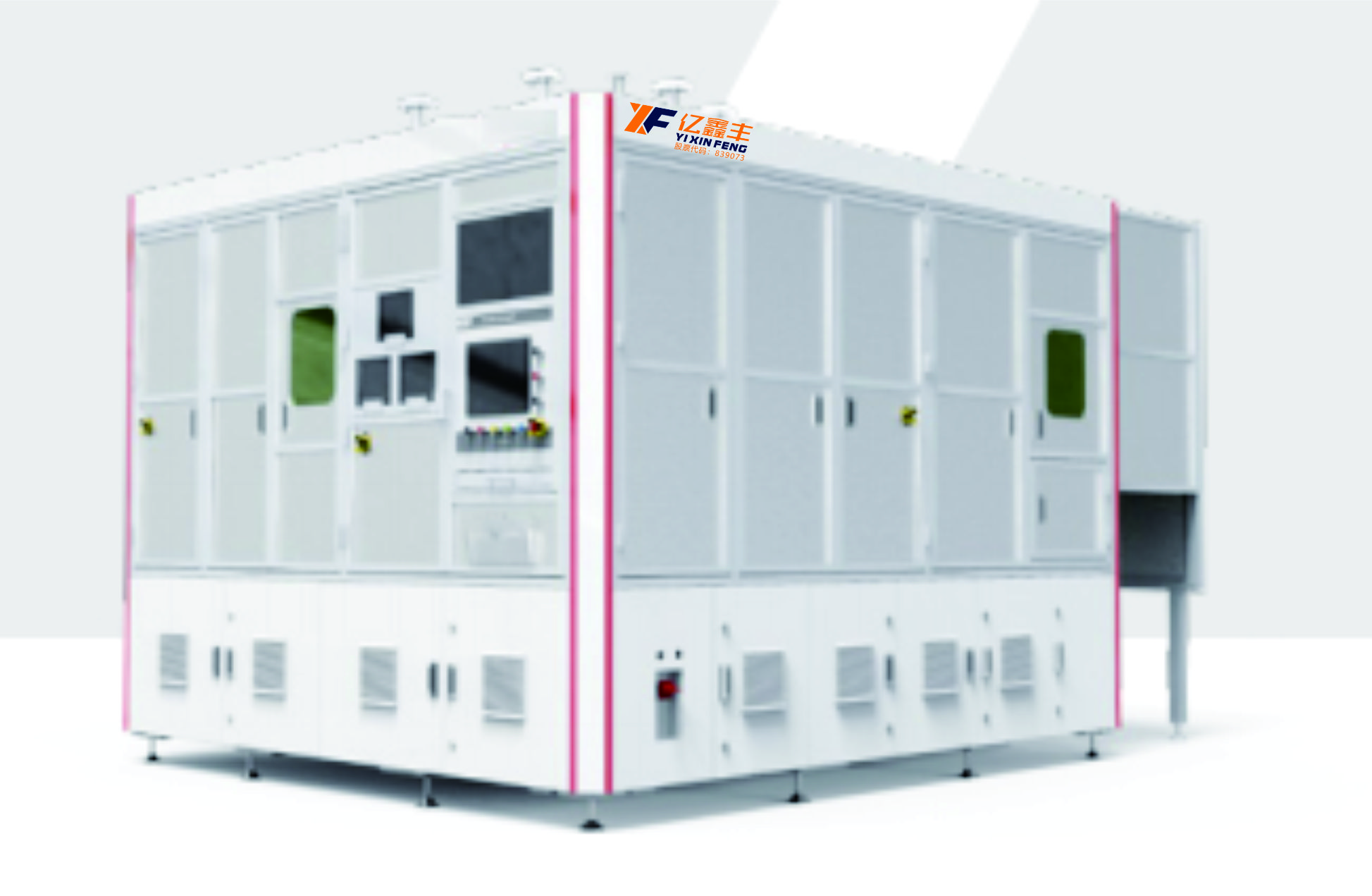 氦检机
（Helium detector）
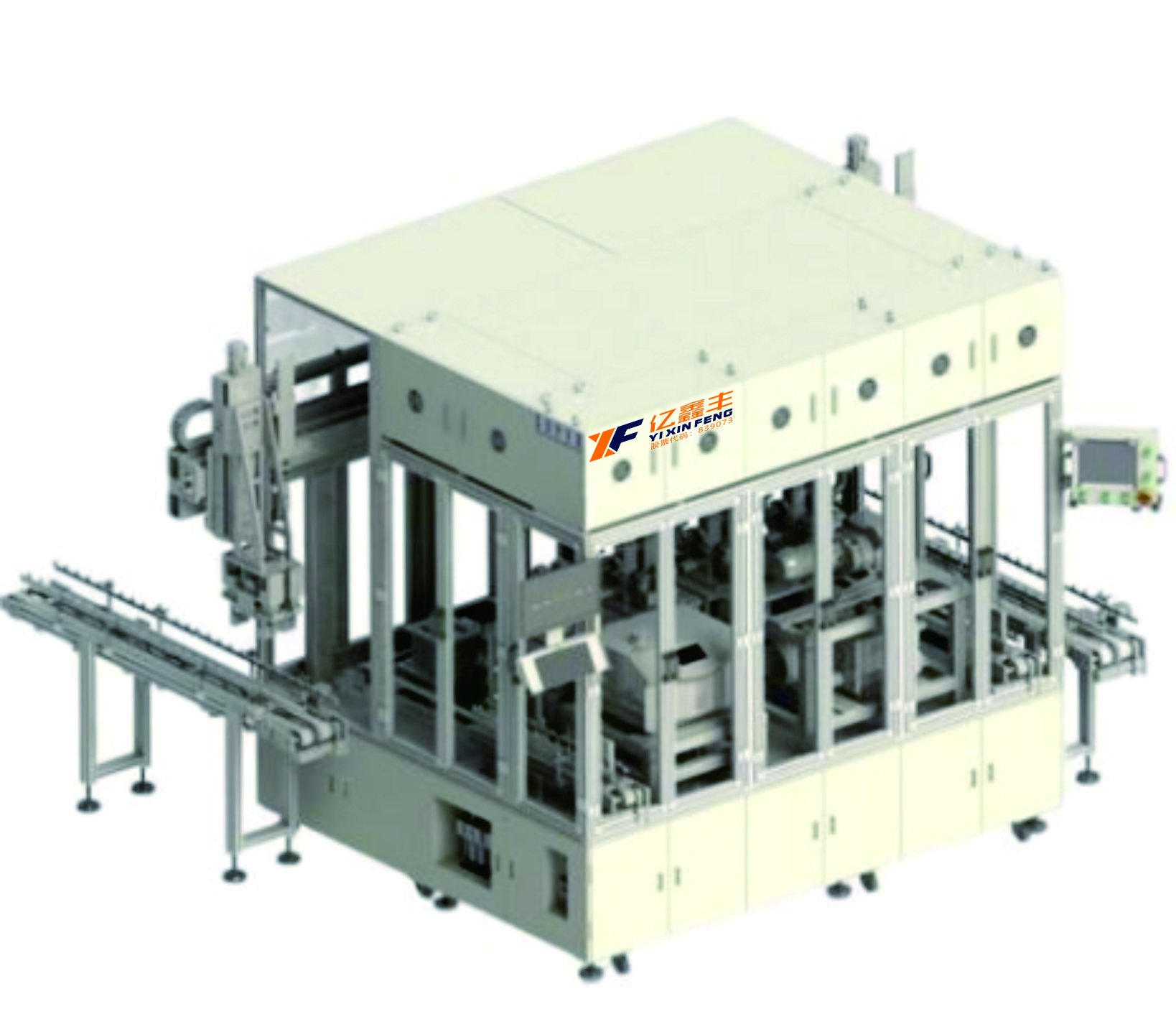 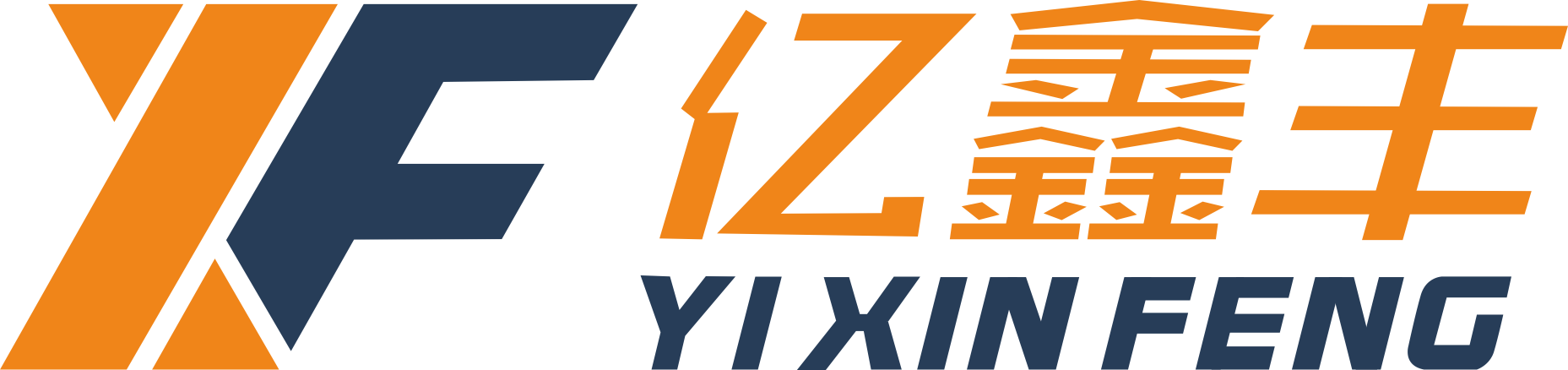 股票代码：839073
06
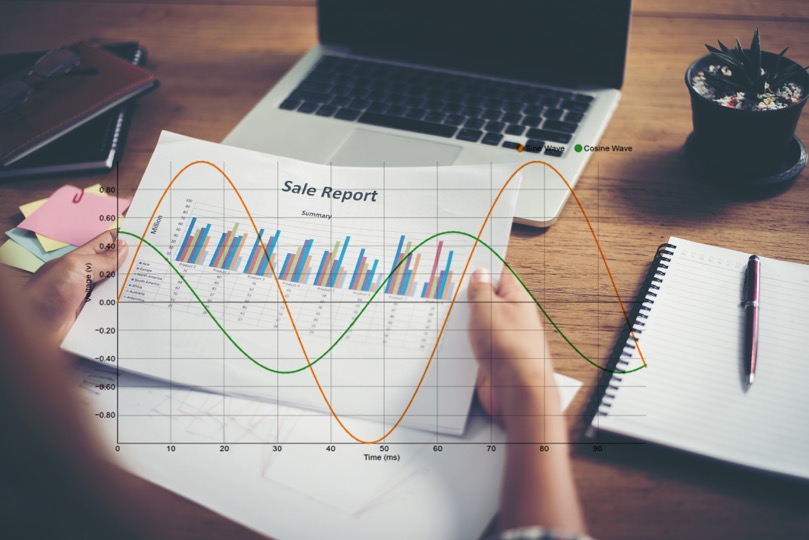 PART
后段
Back section
专业诚信    务实高效
Challenges and opportunities coexist
真空烤箱
（Vacuum oven）
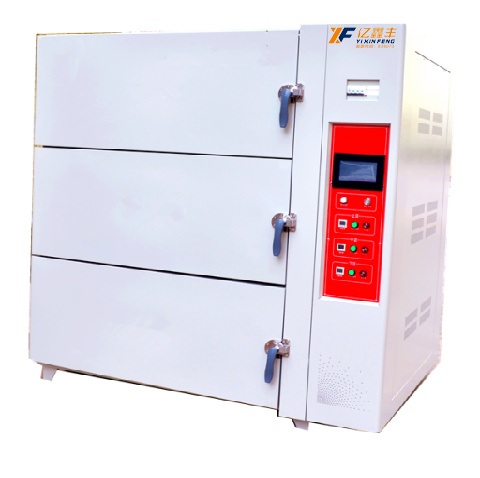 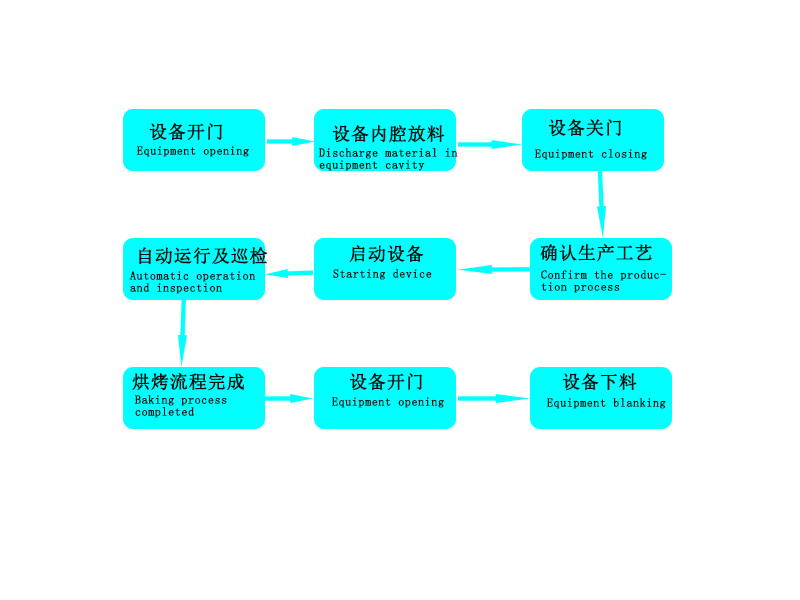 注液机
（ELECTROLYTE FILLING MACHINE）
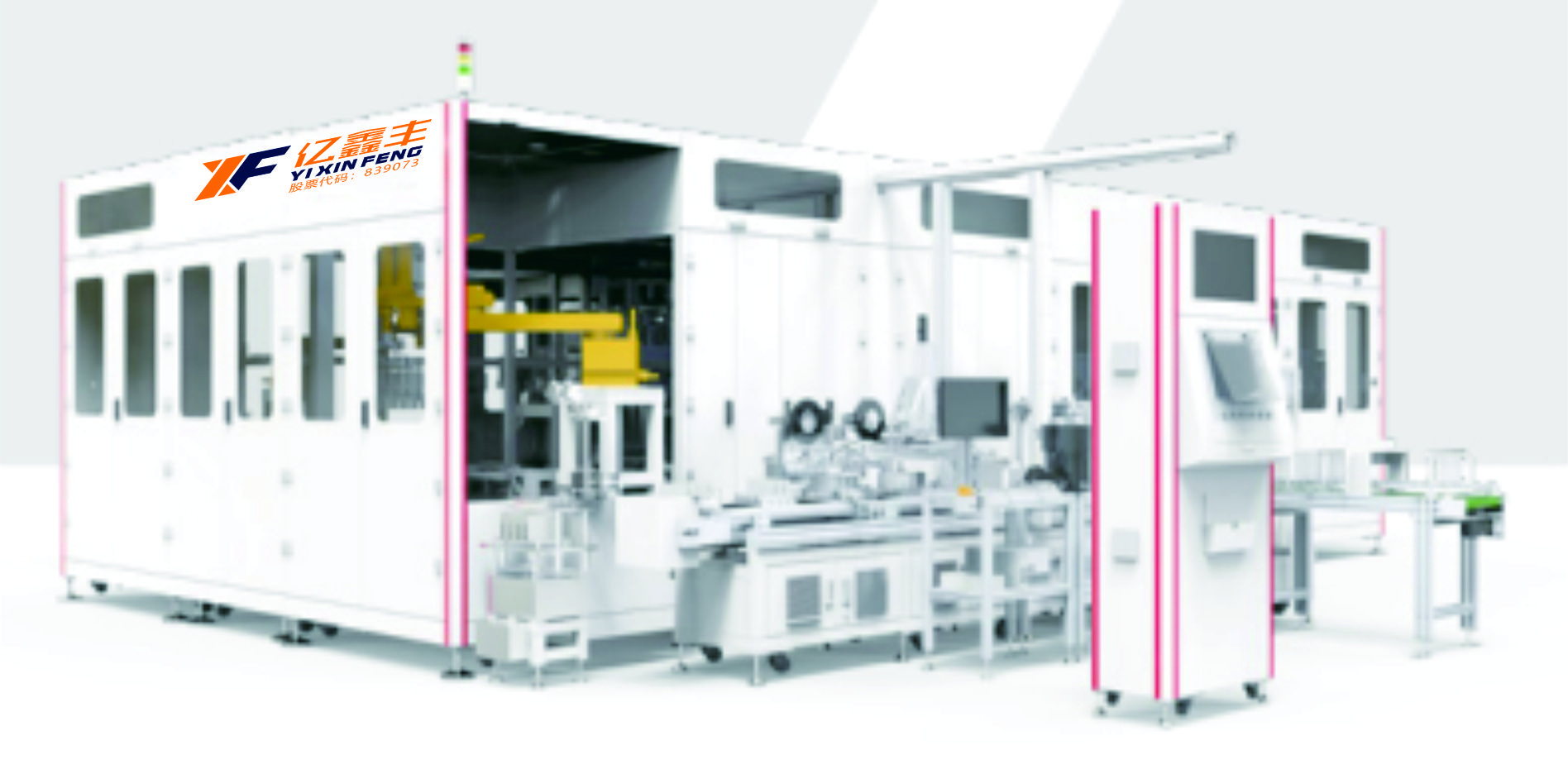 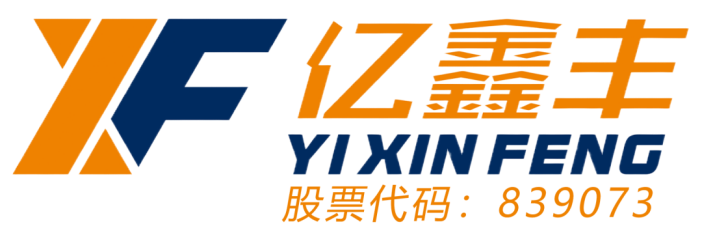 OCV测试分选设备
（OCV Detecting Machine）
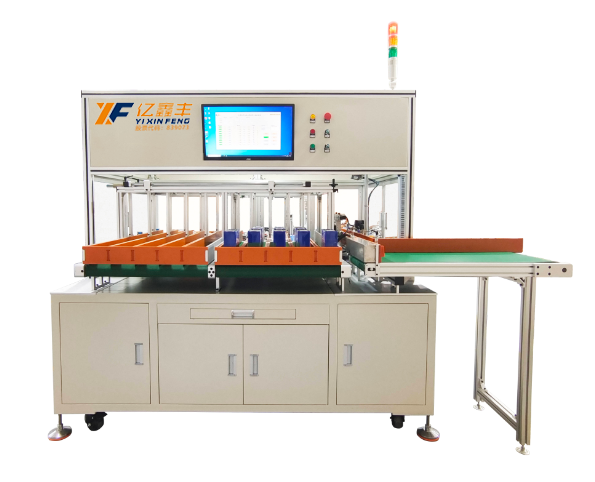 设备功能特点：
1、设备包括品牌电脑、软件系统、精密电压内阻测量仪、扫码机构以及批量上料装置、自动分档、 自动下料等装置。

2、根据方形电池的交流内阻、开路电压等参数，将电池按各项的性能参数精确分档配组，最多一 次性分档配对数为 10 组，提高 pack 电池品质和配对电芯性能的一致性。

3、交流内阻和开路电压的采集可采用本设备自带的高精度内阻仪自动采集，分选 工艺流程自动控制，操作简便，保证了测试参数的精度和配对过程的可靠性， 提高和保证 pack 产品的性能品质。

4、设备采用基恩士 SR1000 扫码枪，自动对焦，支持条码和二维码。

5、自动化程度高、操作简捷，简便操作，能有效提高生产效率，降低生产成本。

6、系统测试的电芯性能数据实行数据库管理模式，长期保存，可追溯性强。配合软件的数据分析 功能，对产品性能品质进行长期监控分析，来指导改进研发配方，改善生产工艺流程。

7、由工控电脑采集数据，并自动生成曲线图和条形图，系统具备数据库功能，可追溯历史数据 并导出。
Equipment features:
1, the equipment includes brand computer, software system, precision voltage internal resistance measuring instrument, code scanning mechanism and batch feeding device, automatic grading, automatic feeding device.

2, according to the AC internal resistance, open circuit voltage and other parameters of the square battery, the battery is accurately graded according to the performance parameters, and the maximum number of one-time grade pairing is 10 groups, improving the consistency of pack battery quality and pairing cell performance.

3, the AC internal resistance and open circuit voltage can be collected automatically by the high-precision internal resistance meter of the equipment, the sorting process is automatically controlled, the operation is simple, to ensure the accuracy of the test parameters and the reliability of the pairing process, and to improve and guarantee the performance quality of pack products.

4, the equipment adopts Keynes SR1000 scanning code gun, automatic focus, support bar code and two-dimensional code.

5, high degree of automation, simple operation, simple operation, can effectively improve production efficiency, reduce production costs.

6, the performance data of the battery cell tested by the system is implemented in the database management mode, long-term storage, and strong traceability. With the data analysis function of the software, long-term monitoring and analysis of product performance and quality are carried out to guide the improvement of R&D formula and production process.

7, by the industrial control computer to collect data, and automatically generate curves and bar charts, the system has the database function, can trace historical data and export.
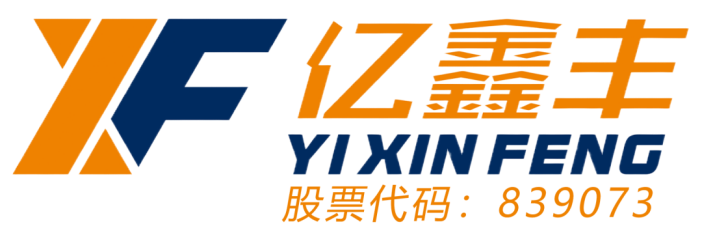 OCV检测设备
（OCV Detecting）
设备参数指标（Equipment parameter index）
化成机
（Forming machine）
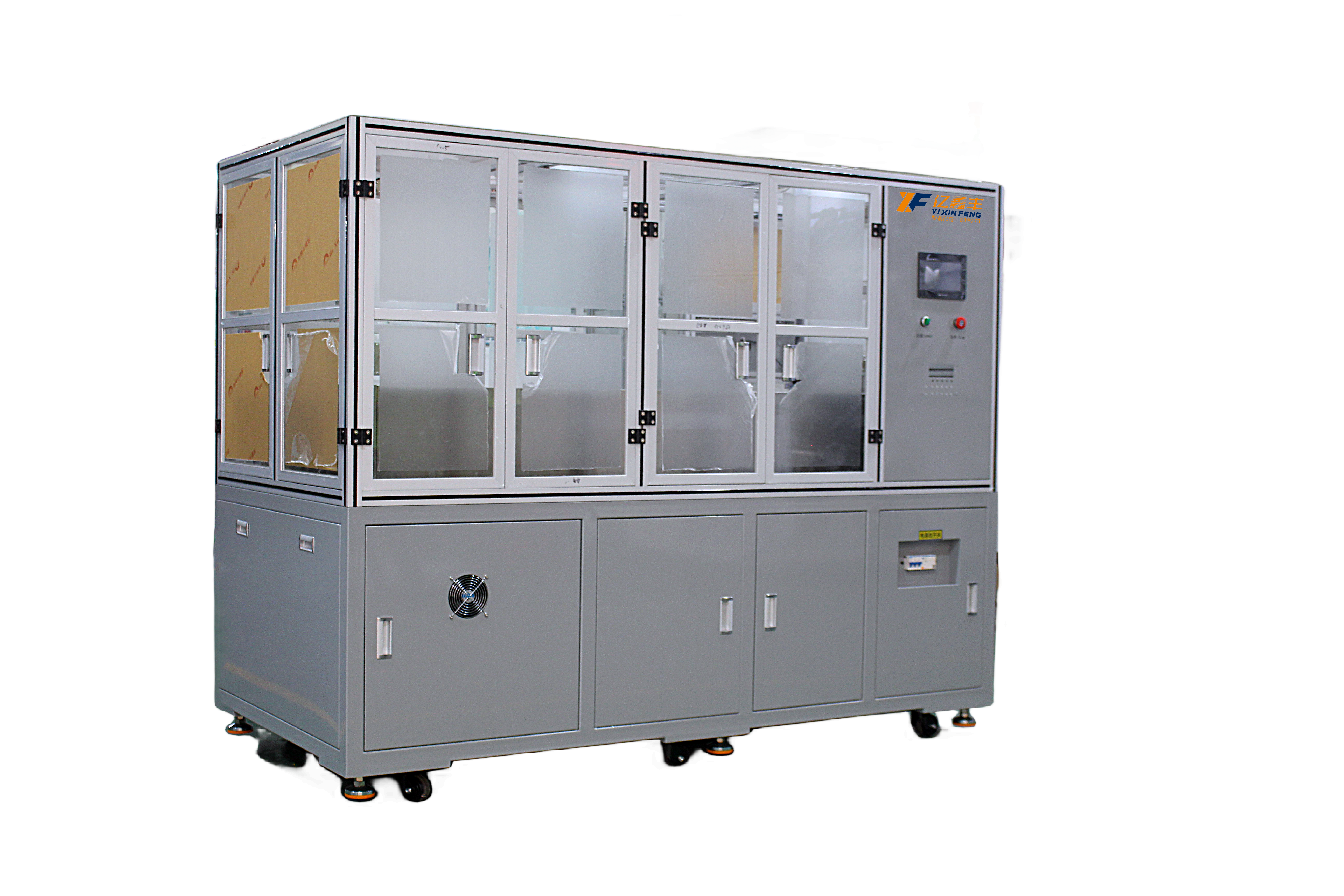 分容机
（Volumetric separator）
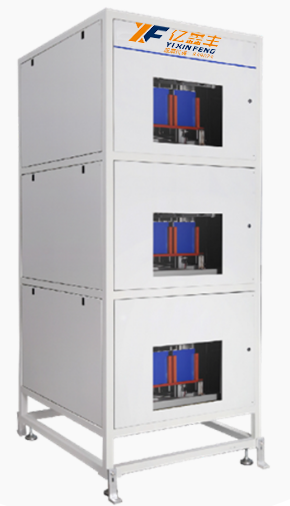 包膜机
（Film Wrapping Machine）
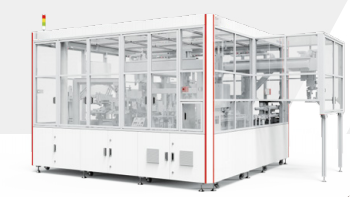 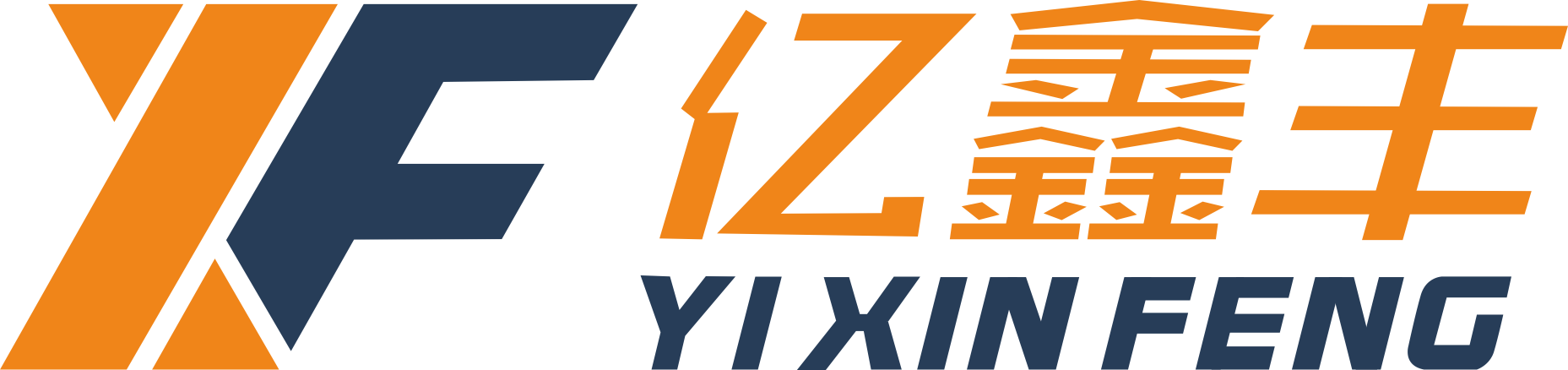 股票代码：839073
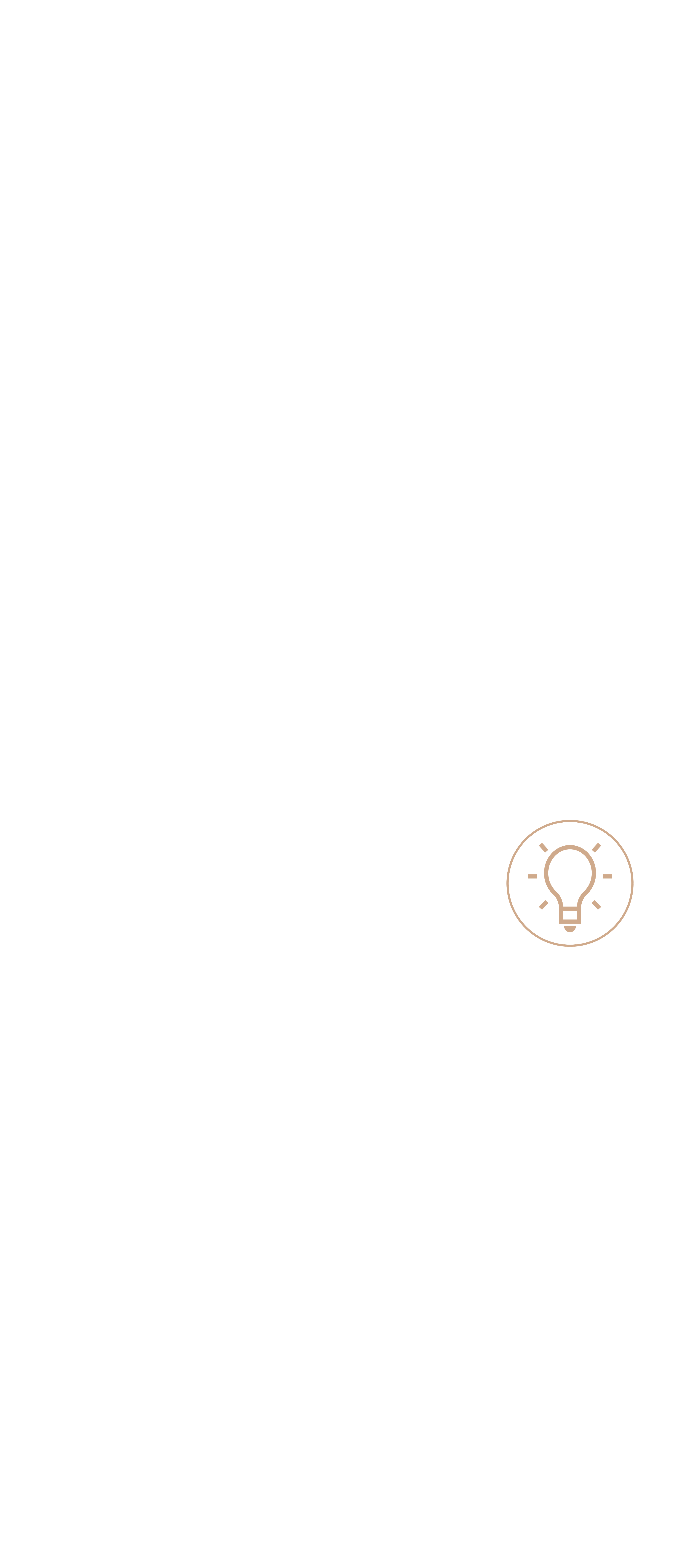 亿鑫丰欢迎您!
MIZHI
SALES
REPOTRE
Welcome to Yixin Feng!
[Speaker Notes: 感谢各位的聆听]